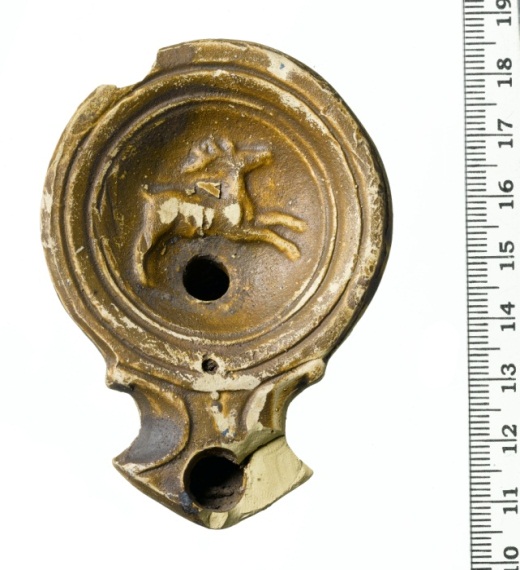 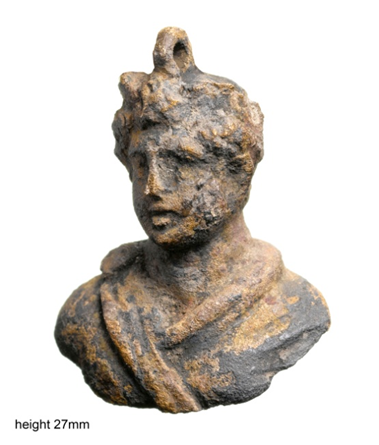 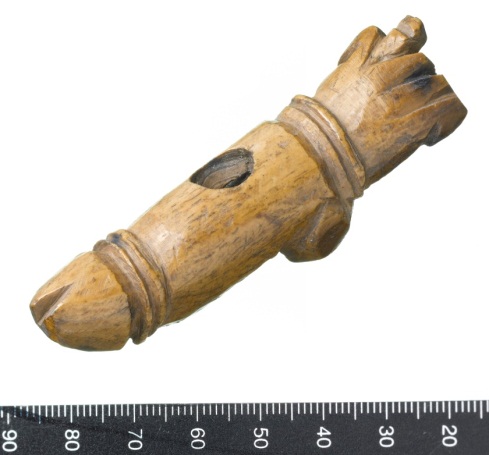 Artefacts and the study of life
in Roman London

Michael Marshall
[Speaker Notes: Standard title slide. 

Thank GC and MoL

Objects as fragments of human lives

Developer funded excavations

Jigsaw from hell]
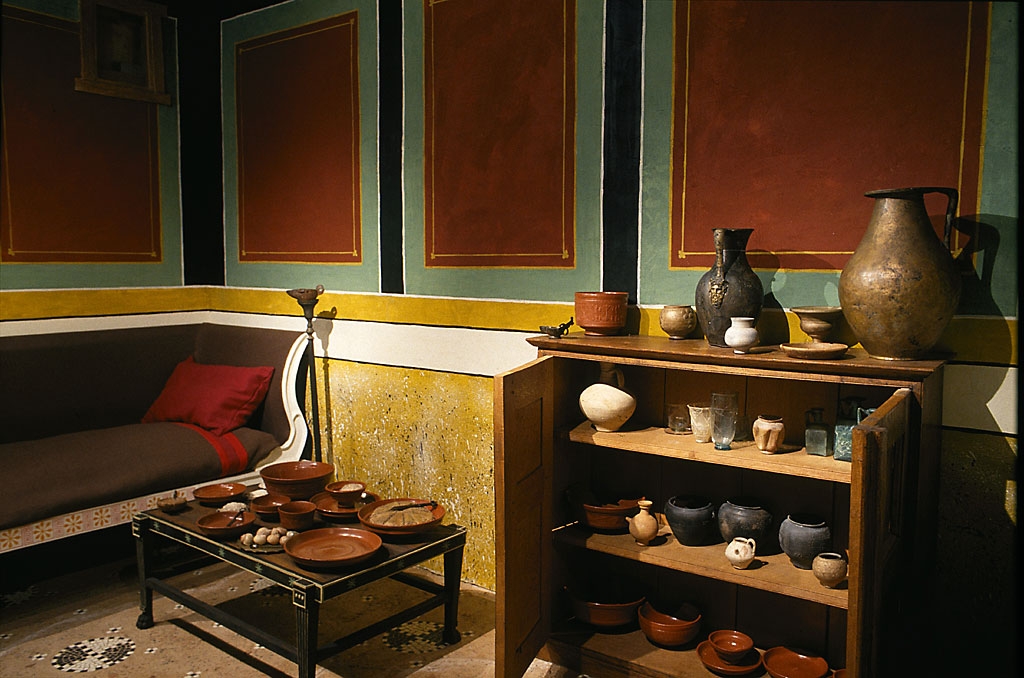 Artefacts that tell stories
Studying artefacts in action

Individual objects that tell stories
Exploring object types
Objects in context
Small finds in a big city






Photograph © Museum of London
A Roman pendant
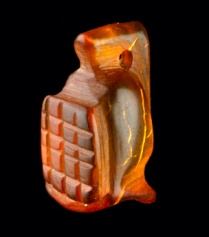 Made from amber

Possibly imported from Baltic

Valuable and magical material
    (e.g. in Pliny)
London in relation to the Roman amber trade
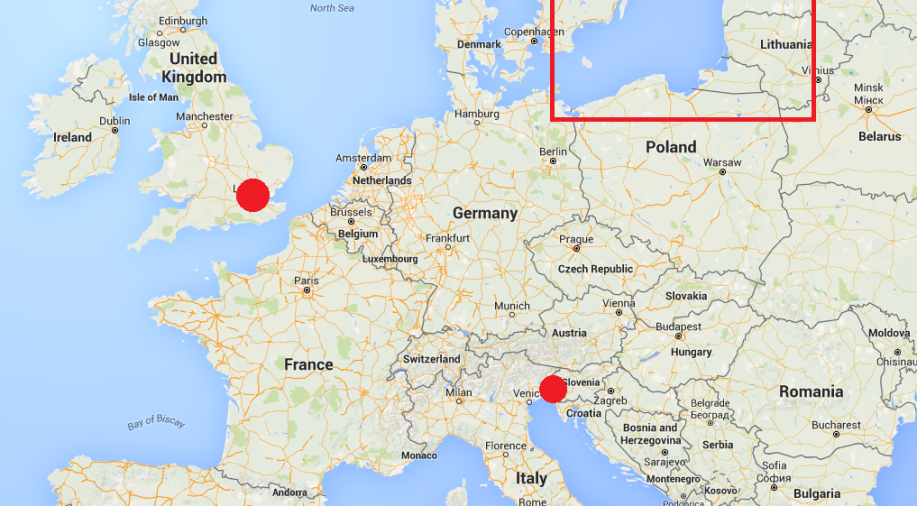 Carved in shape of Gladiator
    helmet

Wear mark on perforation
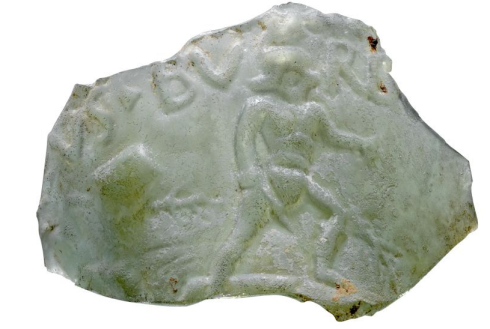 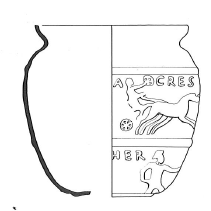 Gladiators in Roman London
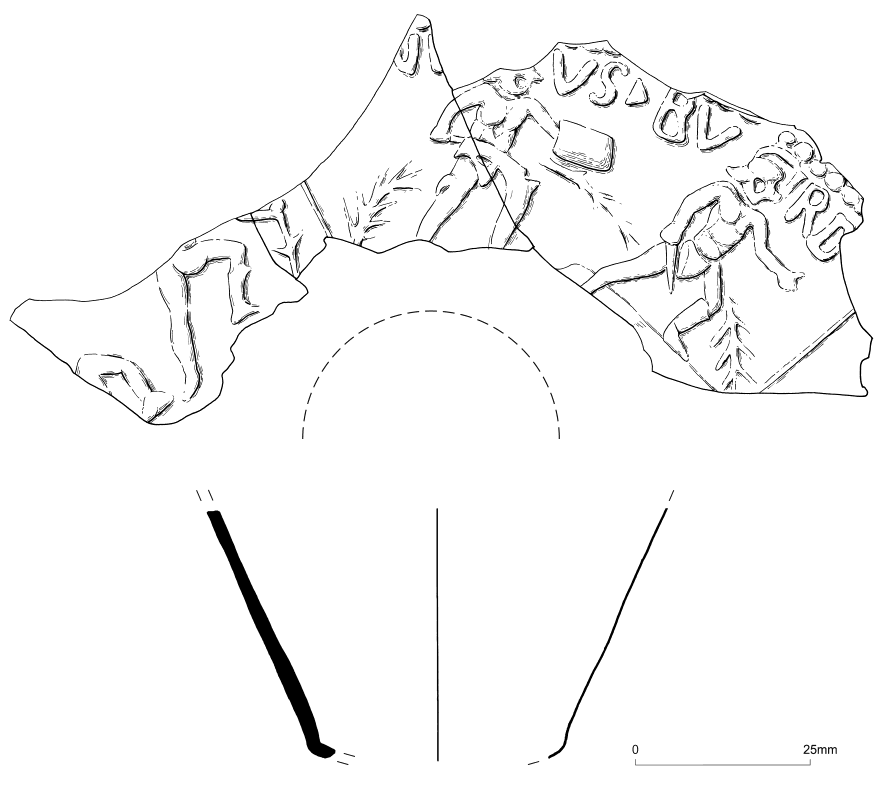 Glass cup from 
Old Jewry
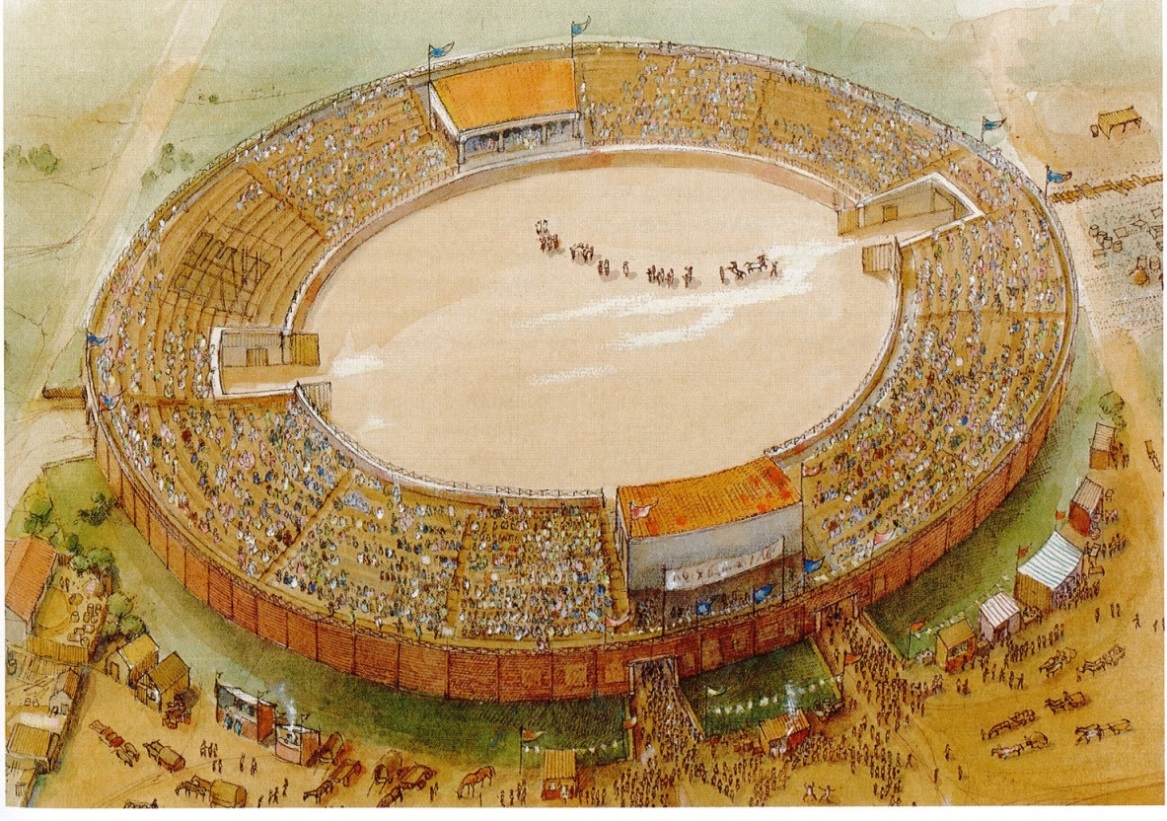 (Marshall and 
Thorp 2014)
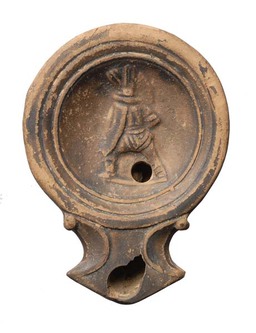 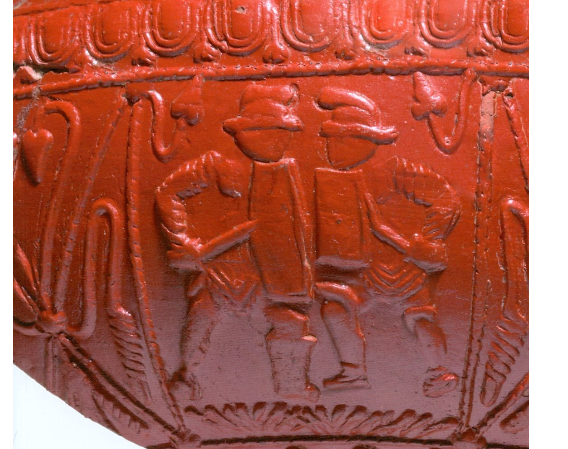 Reconstruction of the 
amphitheatre at Guildhall Yard
(Bateman et al 2007)

Detail of decoration 
on samian pottery
Ceramic oil
Lamp
Image ©  
Museum of London
Gladiators and graves
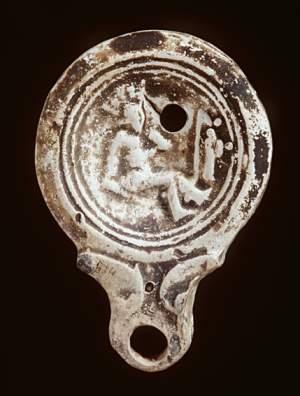 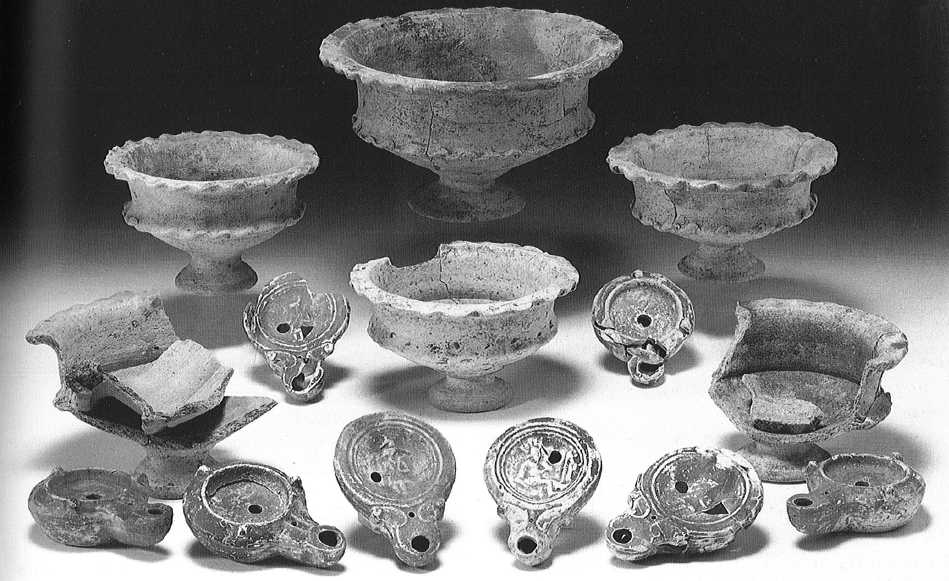 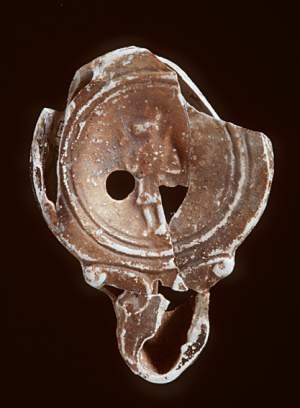 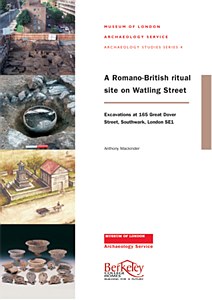 1st century AD
cremation burial
From Southwark
(Mackinder 2000)






Ceramic lamps with gladiators
and Egyptian god
Anubis
A wooden Roman writing tablet
A Roman wax and 
wood writing tablet
from 1 Poultry
describing the sale of 
a slave girl named
Fortunata
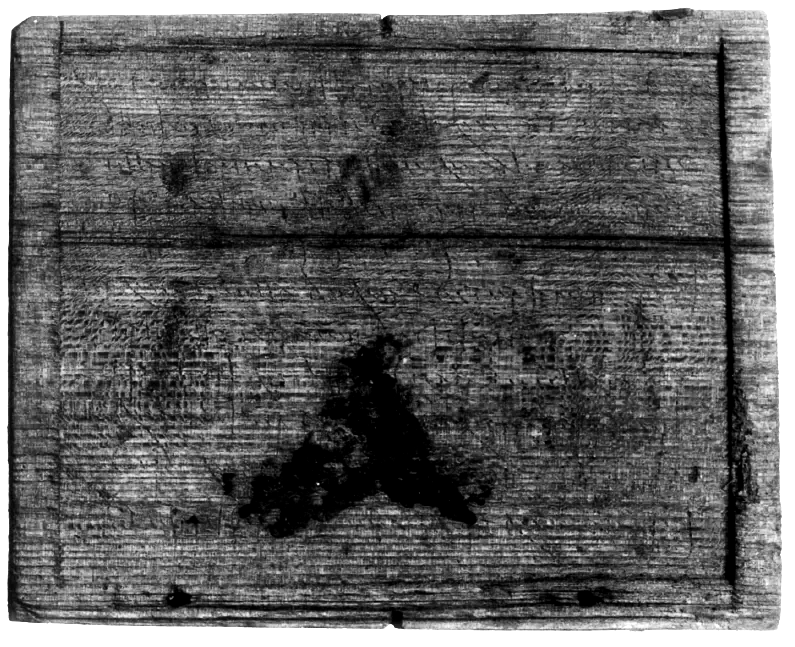 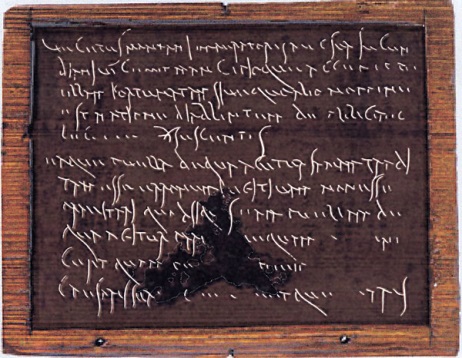 After Tomlin (2003)
and Hill and Rowsome (2011)
Slavery in Roman London
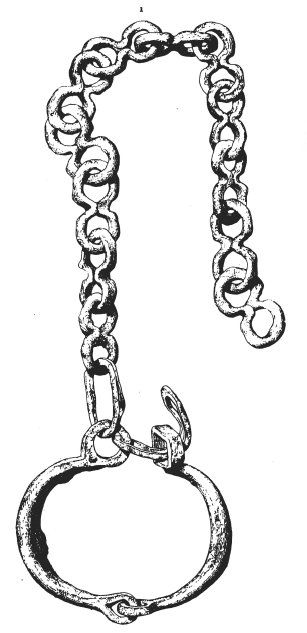 Vegetus Montani imperatoris Aug(usti) ser(vi) lucundiani vic(arius) emit mancipioque accepit puellam Fortunatam sive quo alio nomine est natione Diablintem de Albiciano LEG[...] (denariis) sescentis ea(m)que puella(m)que de qua agitur sanam traditam esse erronem fugitivam non esse praestari quod si qu[i]s eam puellam de qua agitur par[tem]ve quam [evicerit] cera quam pe[r geni]um [imperatoris] Caesaris scr[ipsit iura]vitque [...]ARIS

'Vegetus, assistant slave of Montanus the slave of the August Emperor and sometime assistant slave of lucundus, has bought and received by mancipium the girl Fortunata, or by whatever name she is known, by nationality a Diablintian, from Albicianus [...] for six hundred denarii.
And that the girl in question is transferred in good health, that she is warranted not to be liable to wander or run away, but that if anyone lays claim to the girl in question or to any share in her, [...] in the wax tablet which he has written and sworn by the genius of the Emperor Caesar
[...]

Translation & transcription by Roger Tomlin
(in Hill and Rowsome 2011)
Iron manacle found in the 19th C at the
National Safe Deposit Company site
Literate Londoners
Metal inkwells
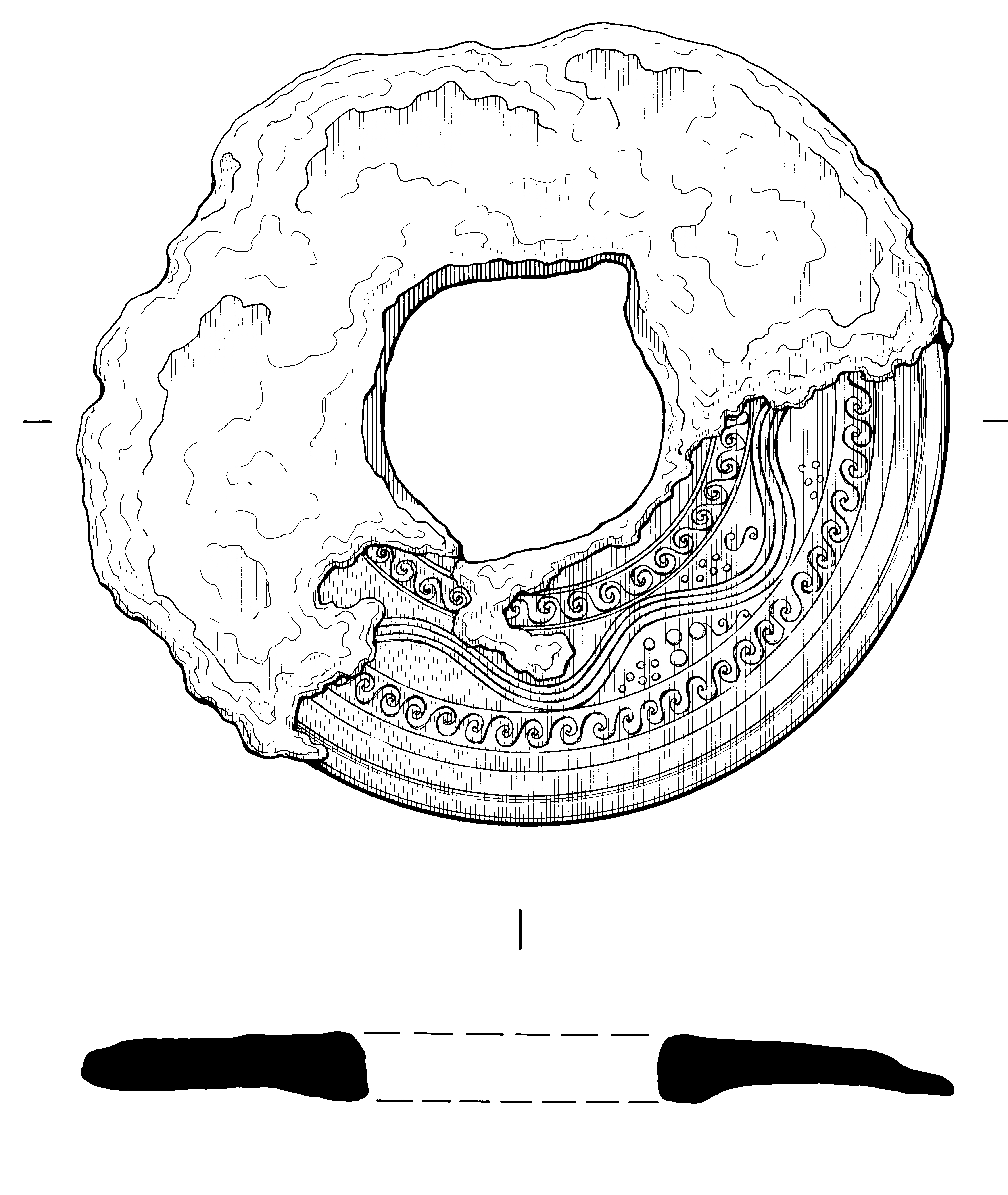 Silver fir barrel
(abies alba)
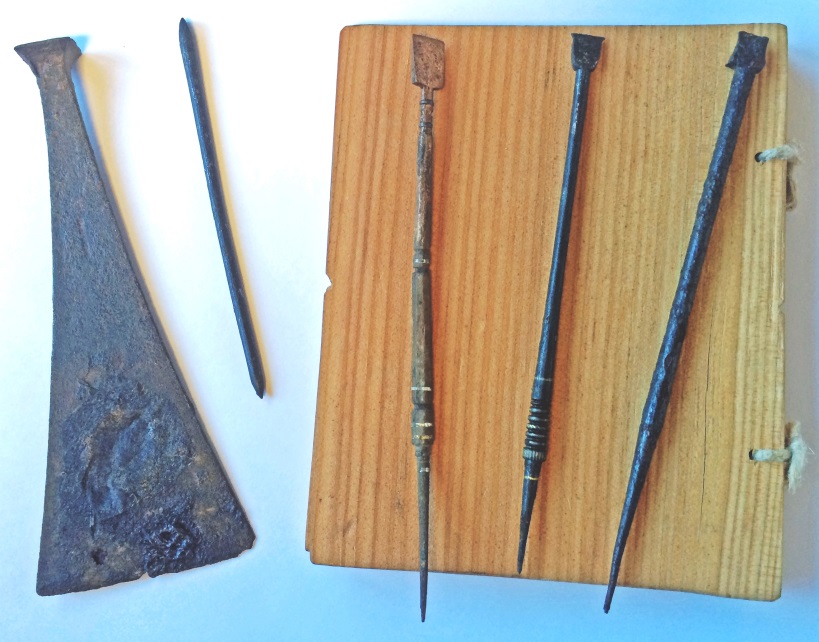 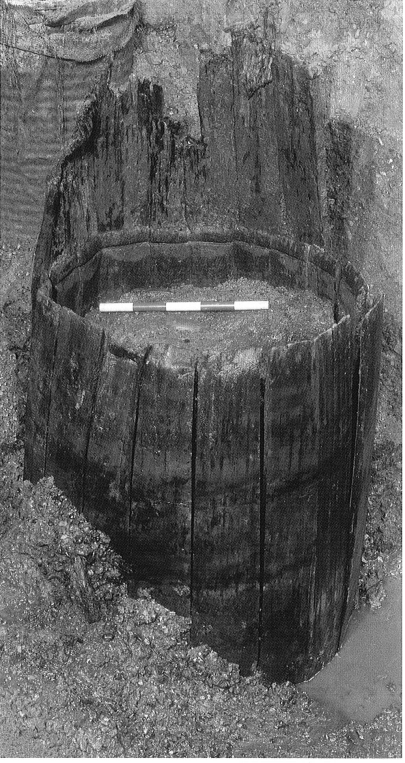 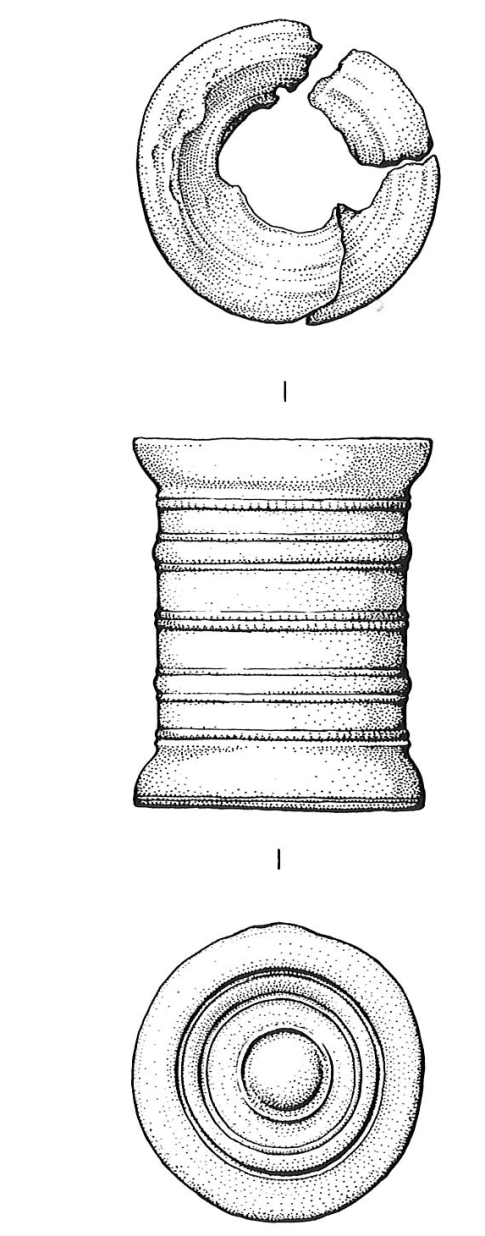 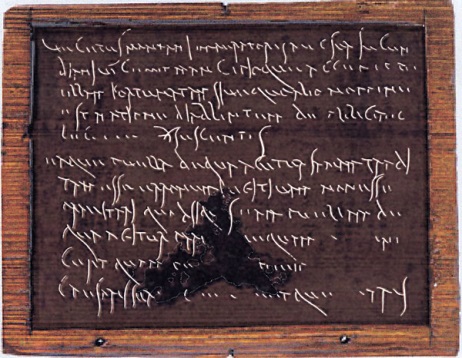 Wax spatula, writing tablet
and styli
Enamelled flask from Moorgate
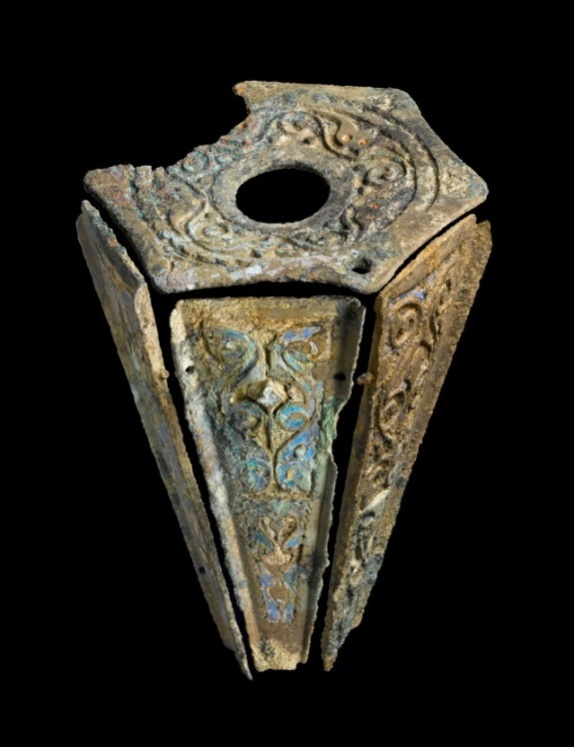 Late 1st or 2nd century AD

Complete examples have short neck and wide base

Flask for perfume or oil

Perhaps made in northern England 

Roman form but Iron Age influenced decoration
Iron Age style objects in Roman London
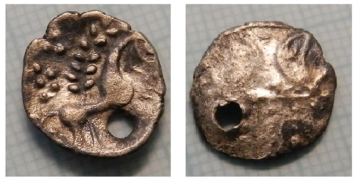 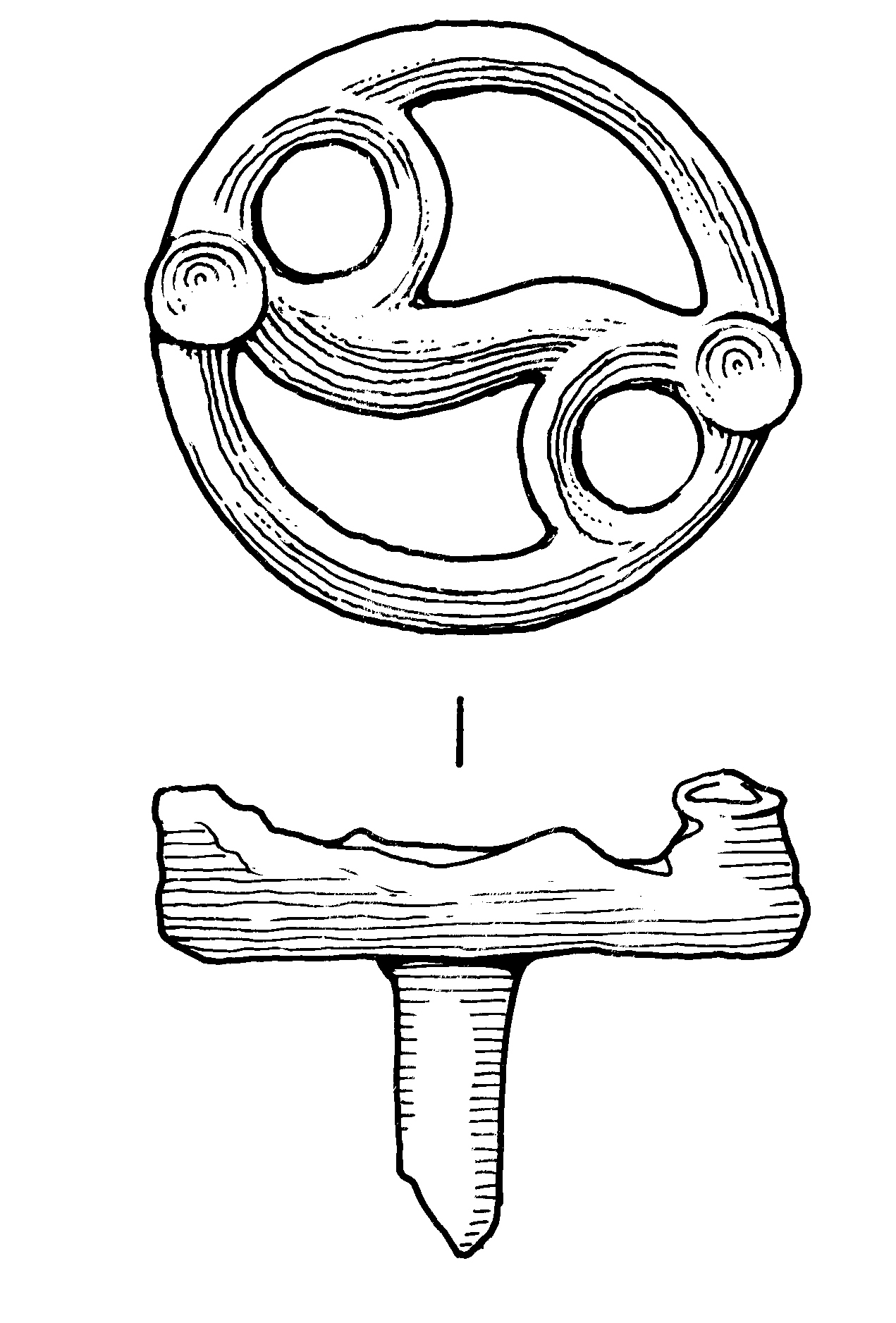 Tankard 
handle
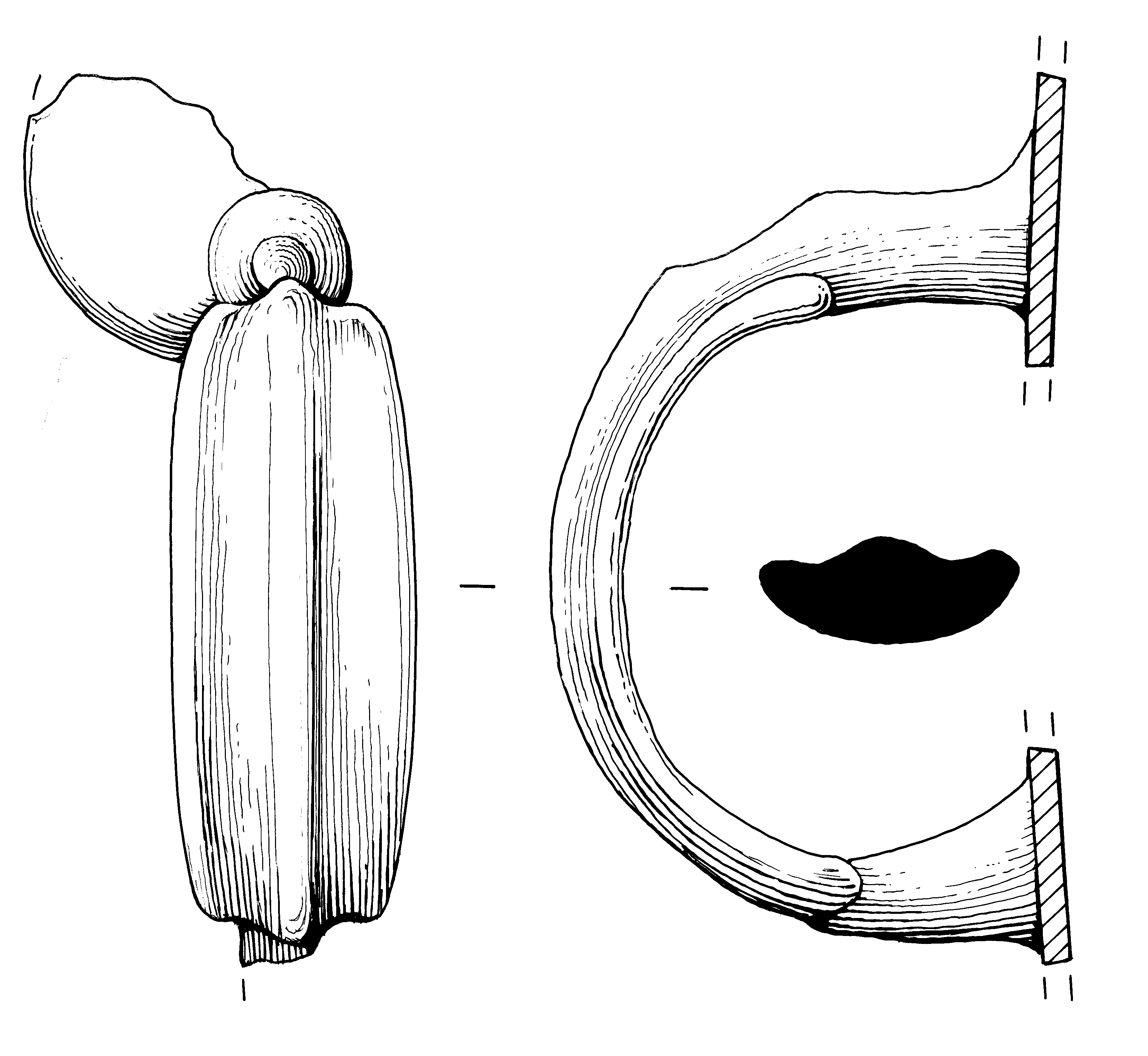 Perforation Iron Age silver coin
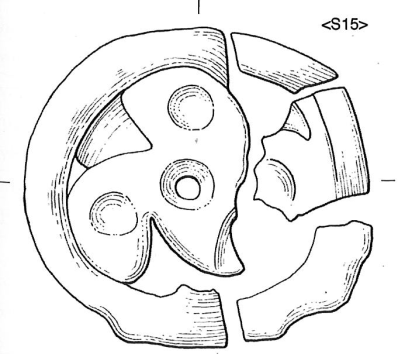 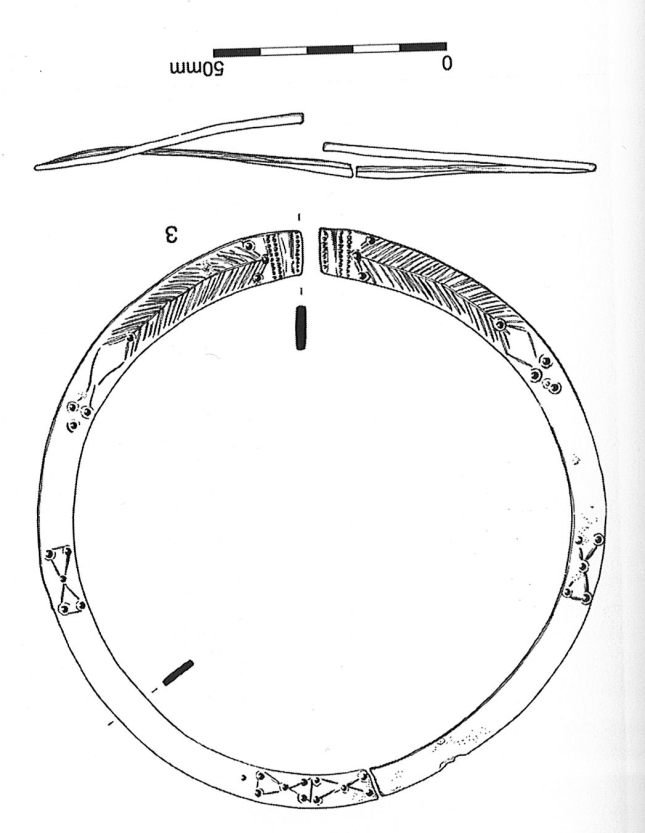 Neck ring
from female
burial
Triskle fittings
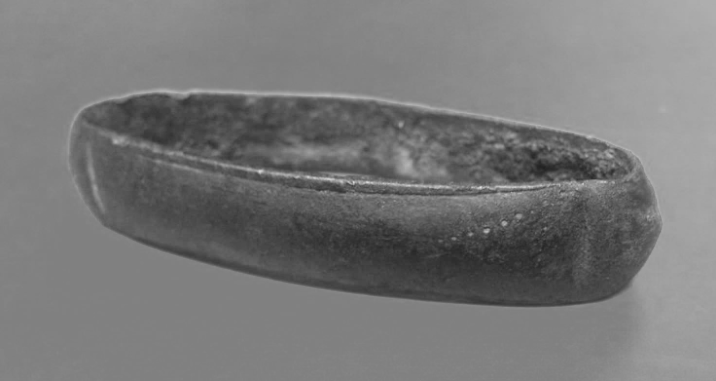 Scabbard fitting
Image © Museum of London
From assemblage to ensemble
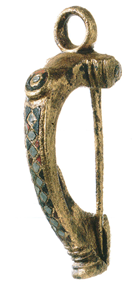 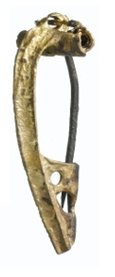 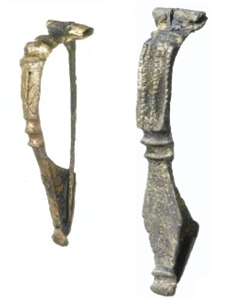 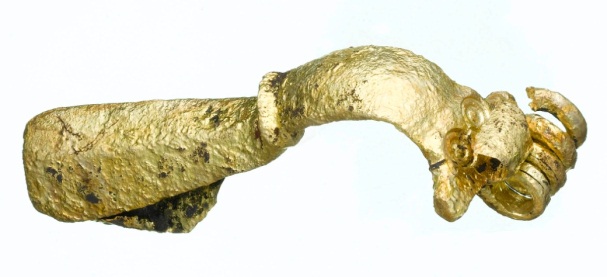 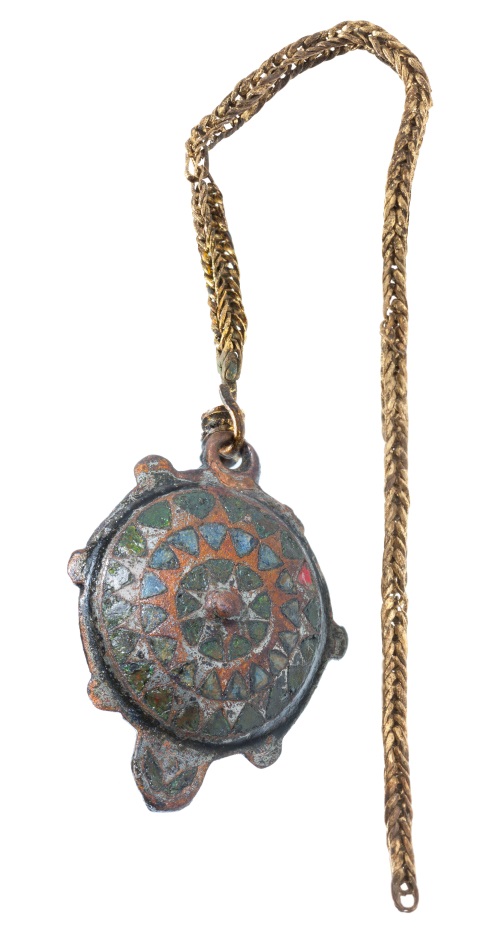 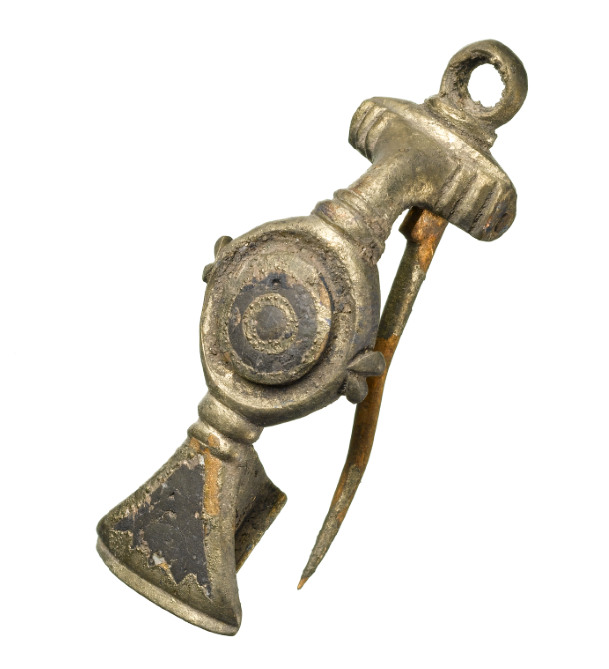 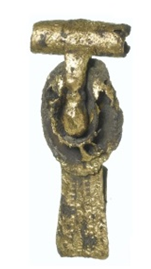 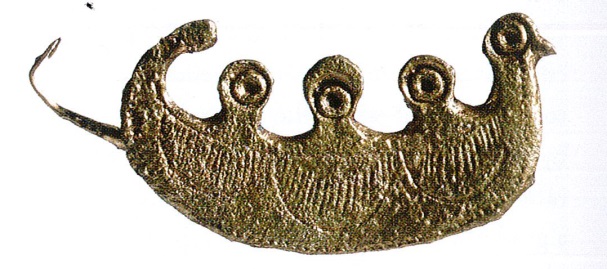 The provenance of brooches from the 
Middle Walbrook valley
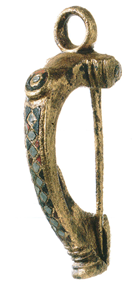 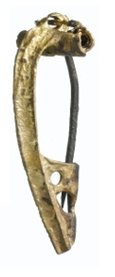 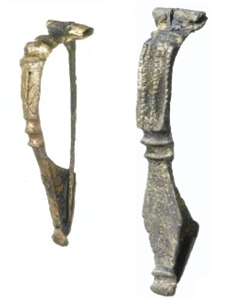 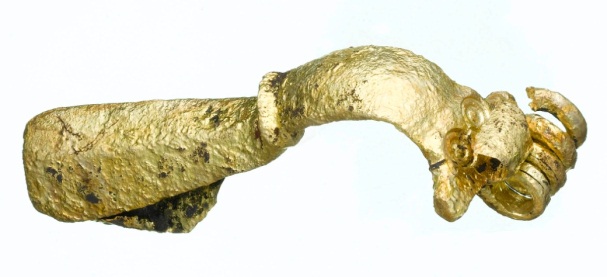 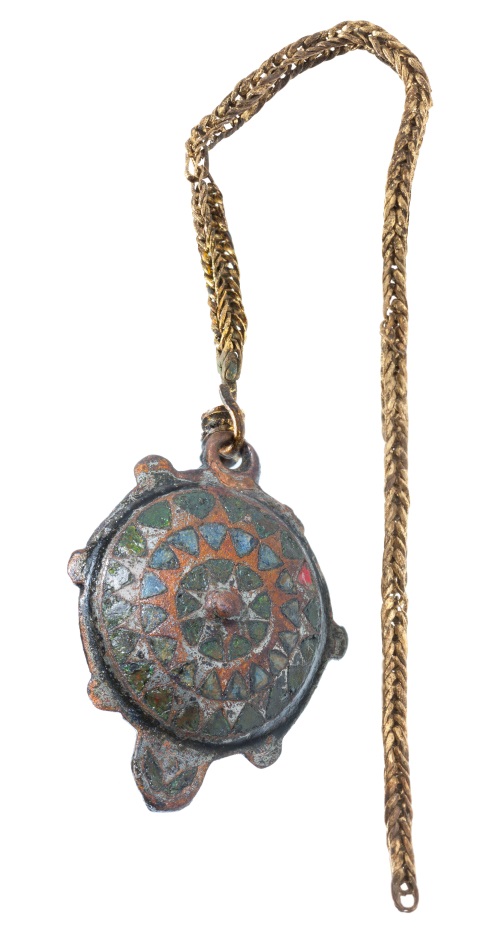 Continental
British
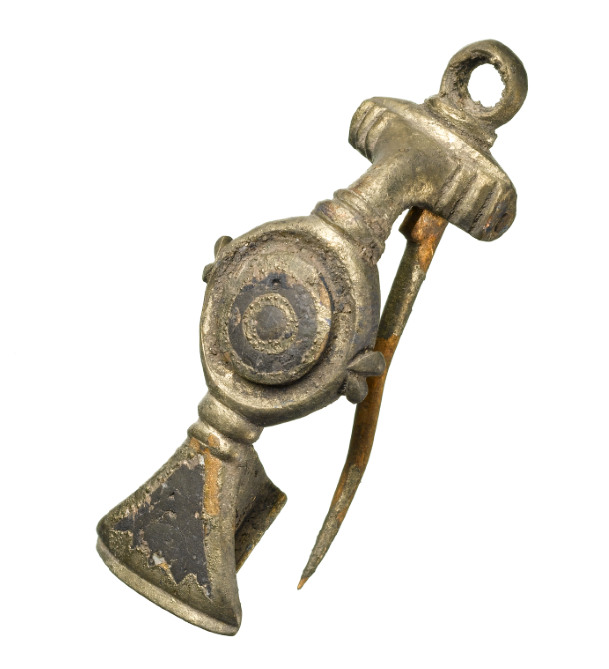 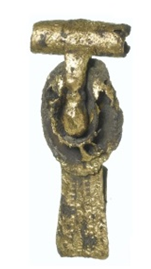 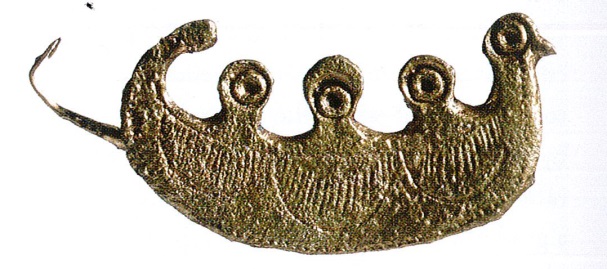 Roman Britain
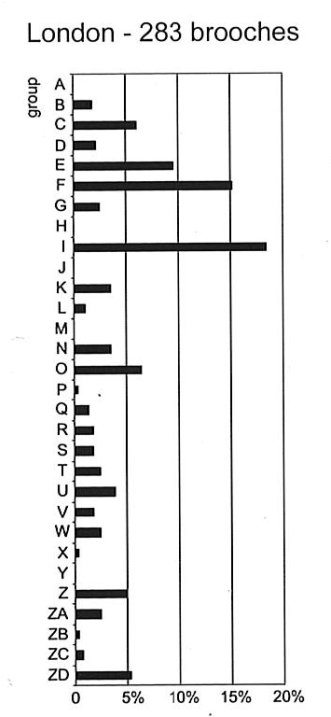 Bloomberg London – 170 brooches
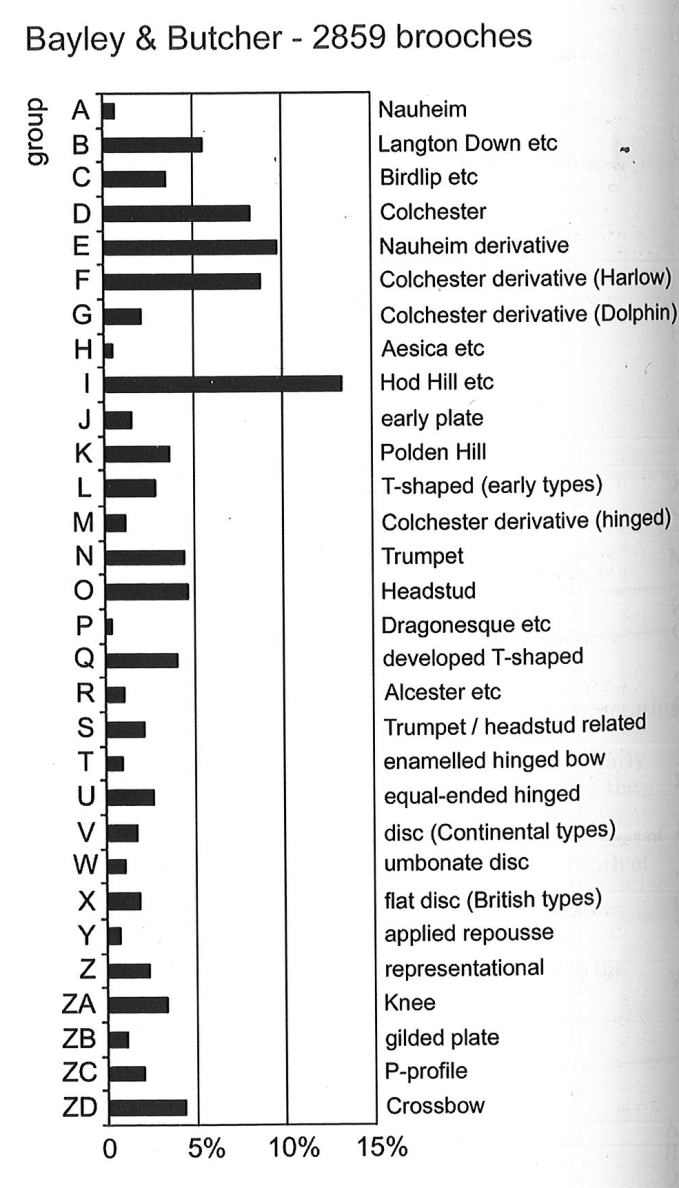 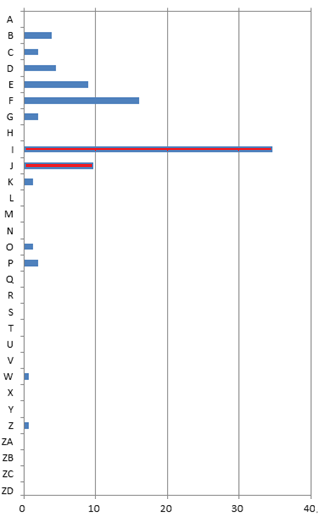 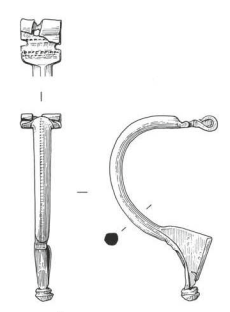 (comparative data Plouviez 2008; after Bayley and Butcher 2004)

Relative proportion of continental brooch types much higher than normal in relation to contemporary forms
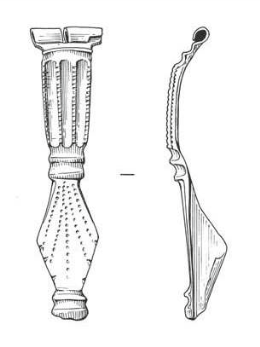 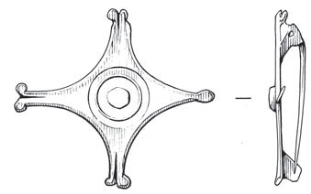 Changing patterns in brooch use during the 1st century AD (c AD 47 – 90) at Bloomberg London
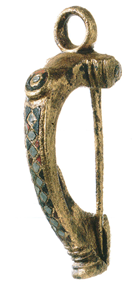 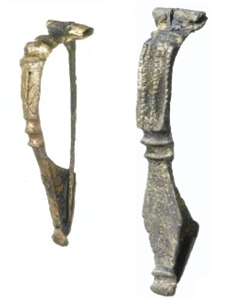 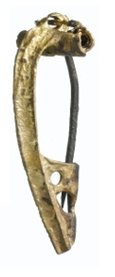 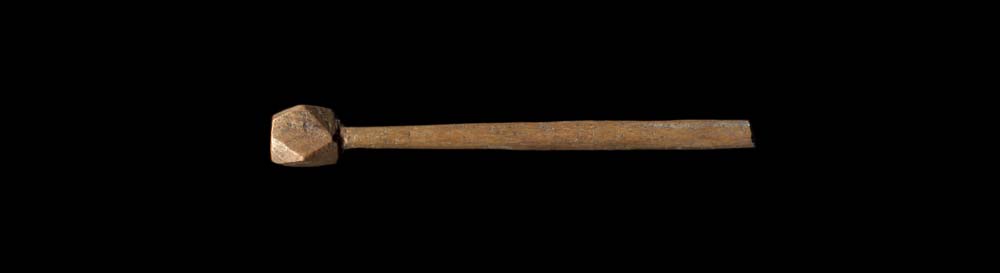 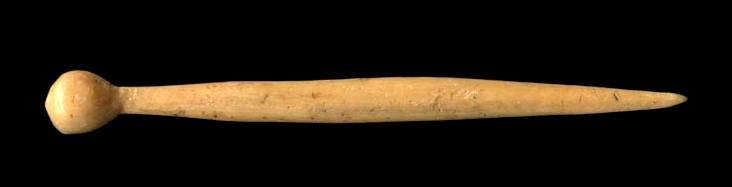 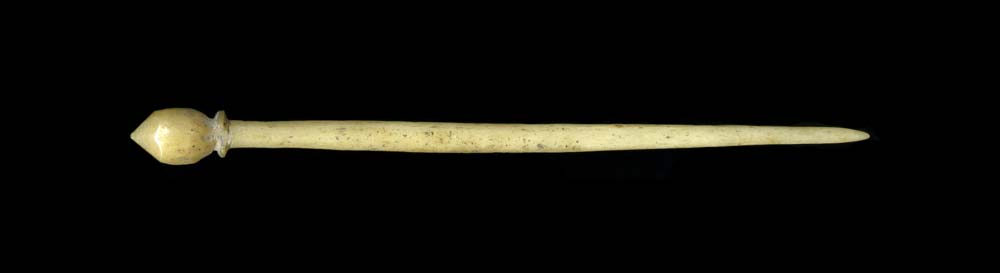 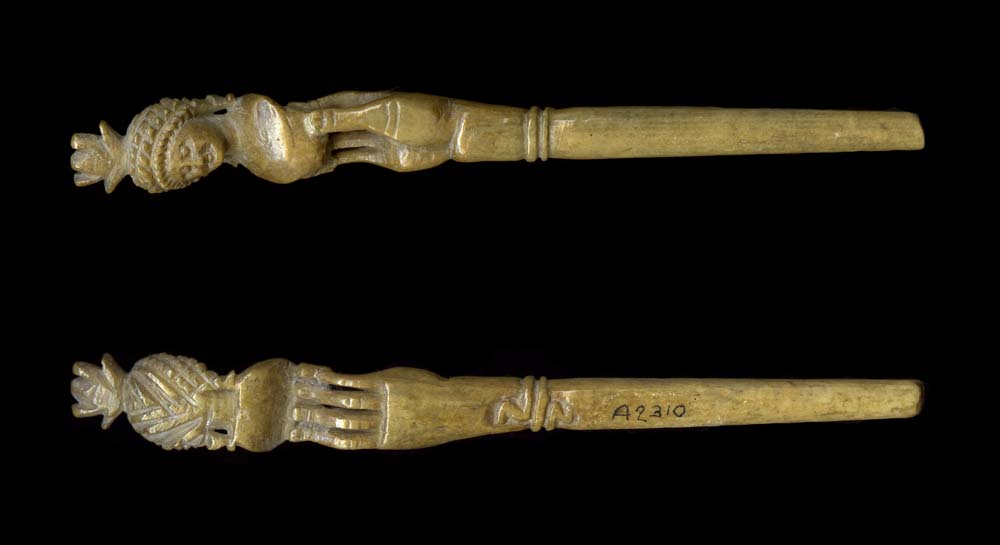 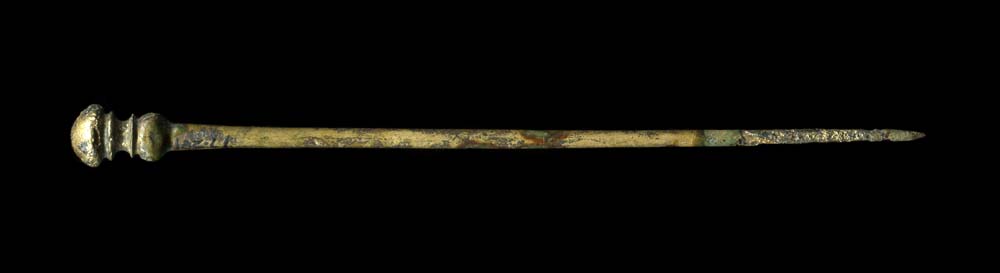 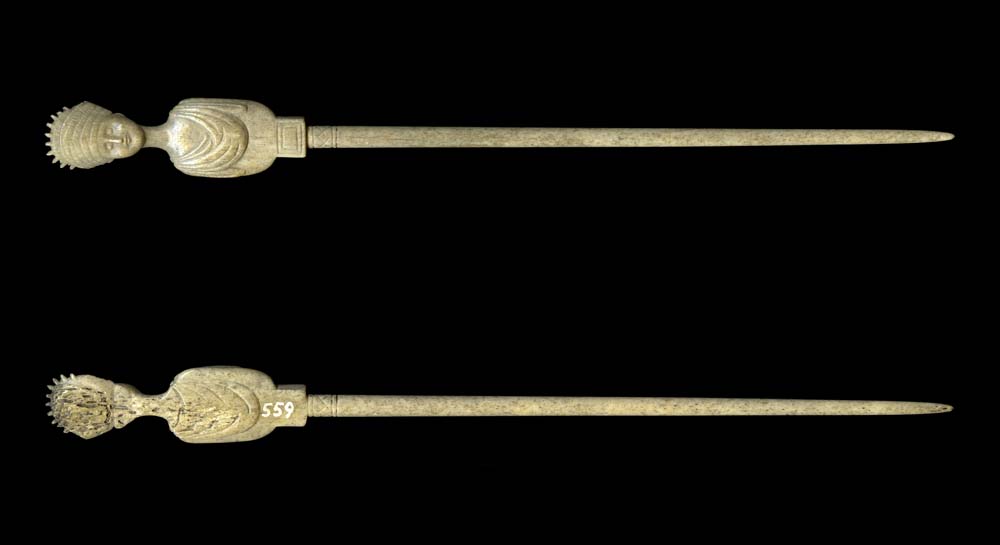 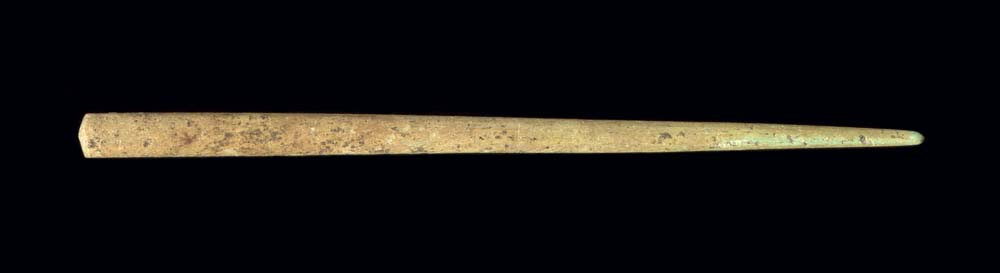 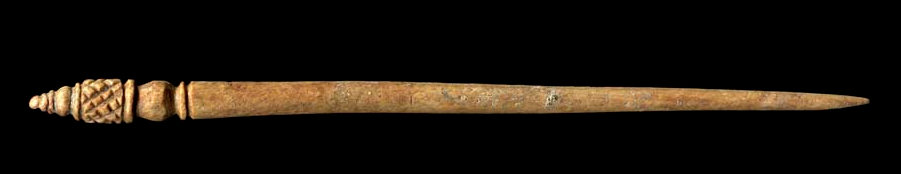 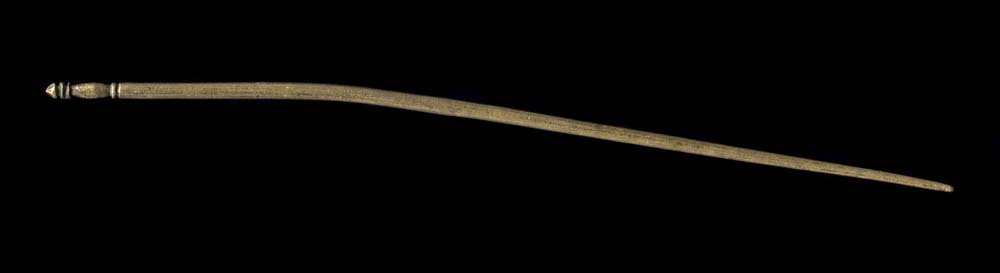 Roman hairpins 
in bone and copper-alloy
in the Museum of London
Collections
© Museum of London
London ‘Hairpin gap’?
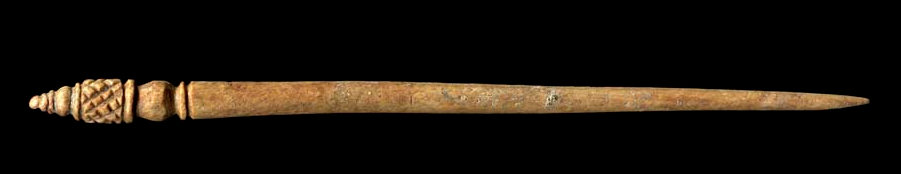 Bone
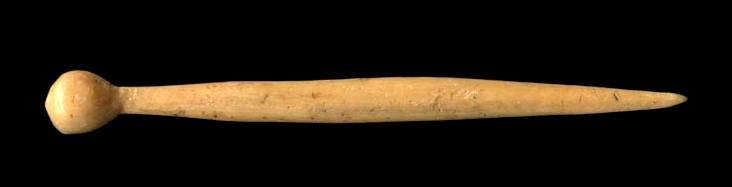 Chronological patterns in hairpin type and use
Based on about 200 pins excavated by MOLA
London ‘Hairpin gap’?
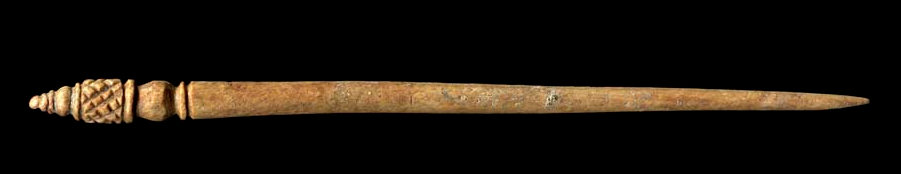 Bone
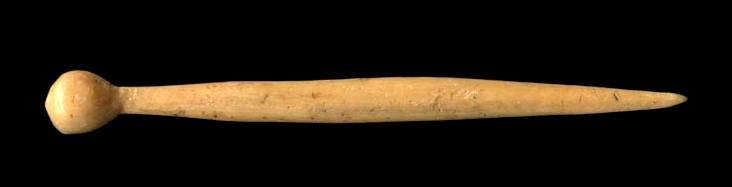 Chronological patterns in hairpin type and use
Based on about 200 pins excavated by MOLA
Metal
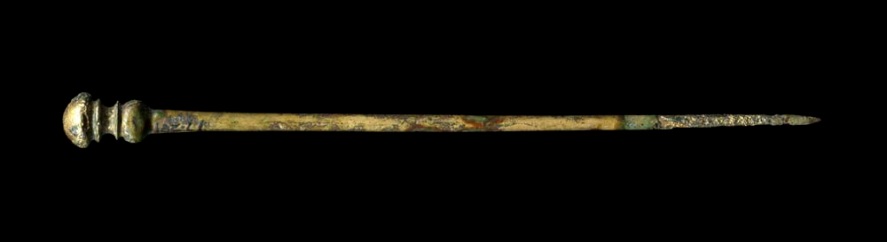 Bracelets and bodies – size matters
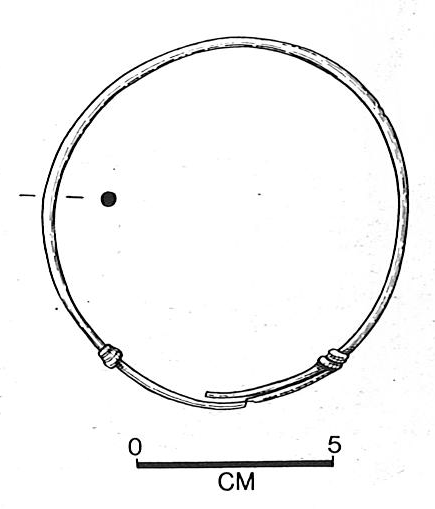 Iron
wire
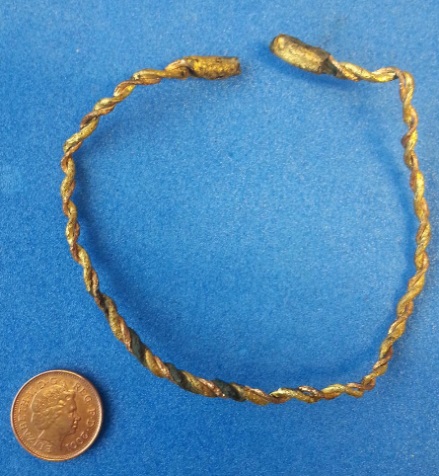 Polychrome
cable
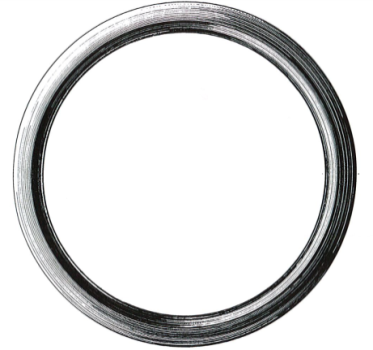 Black
stone
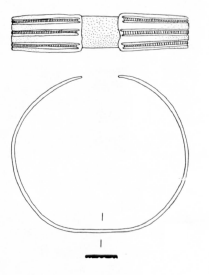 Penannular
armillae
Context is key
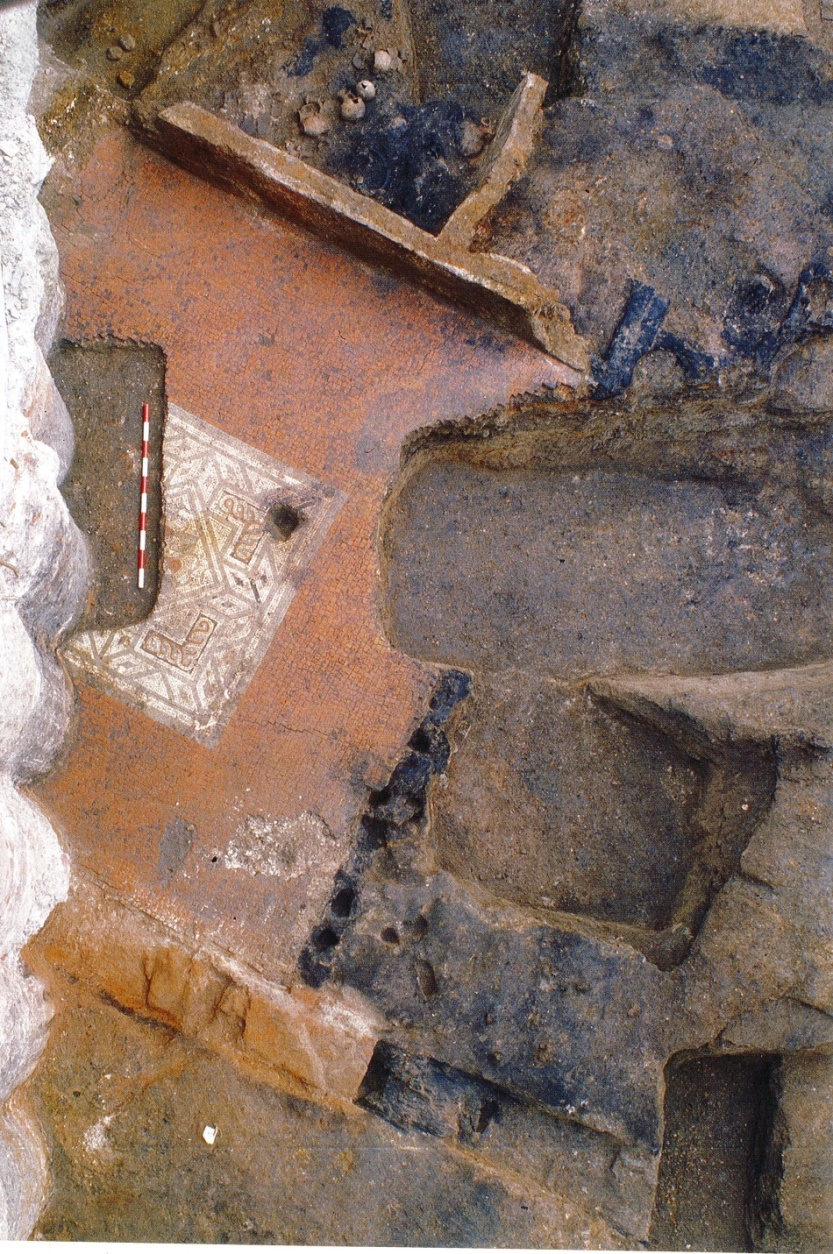 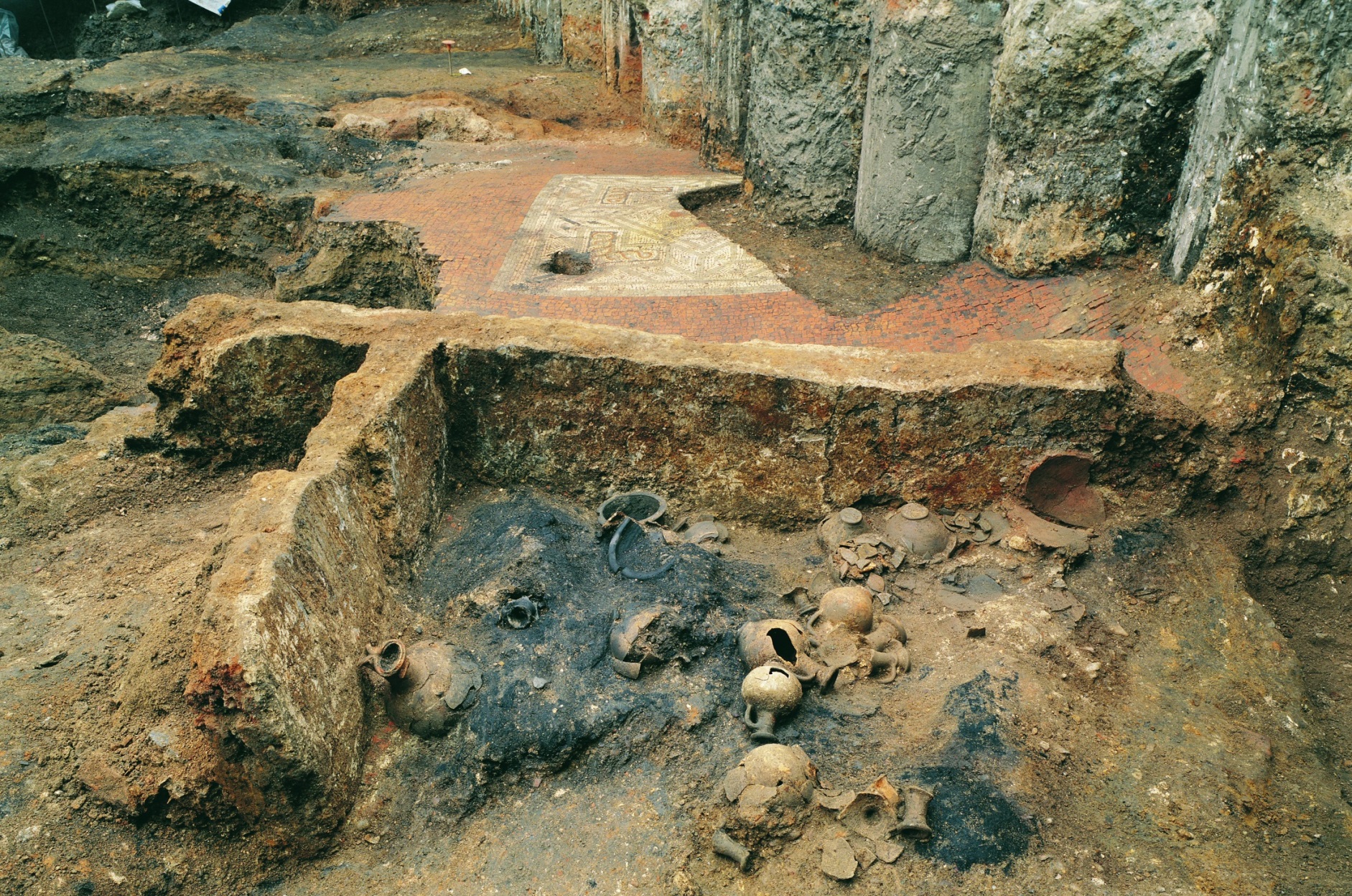 Excavation of a Roman house on Gresham Street destroyed by fire (Casson et al 2014)
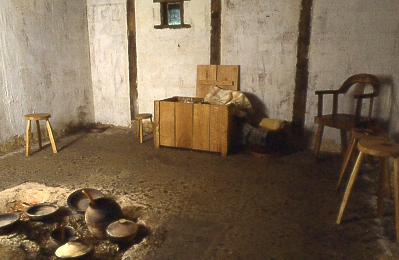 From the kitchens in
modest homes…
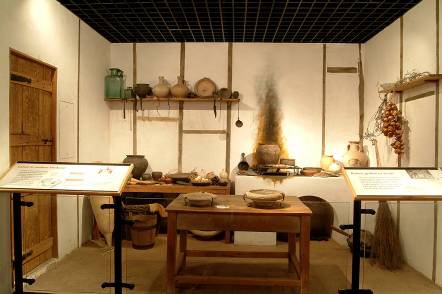 Photographs © Museum of London
… to reception 
rooms in luxury 
townhouses
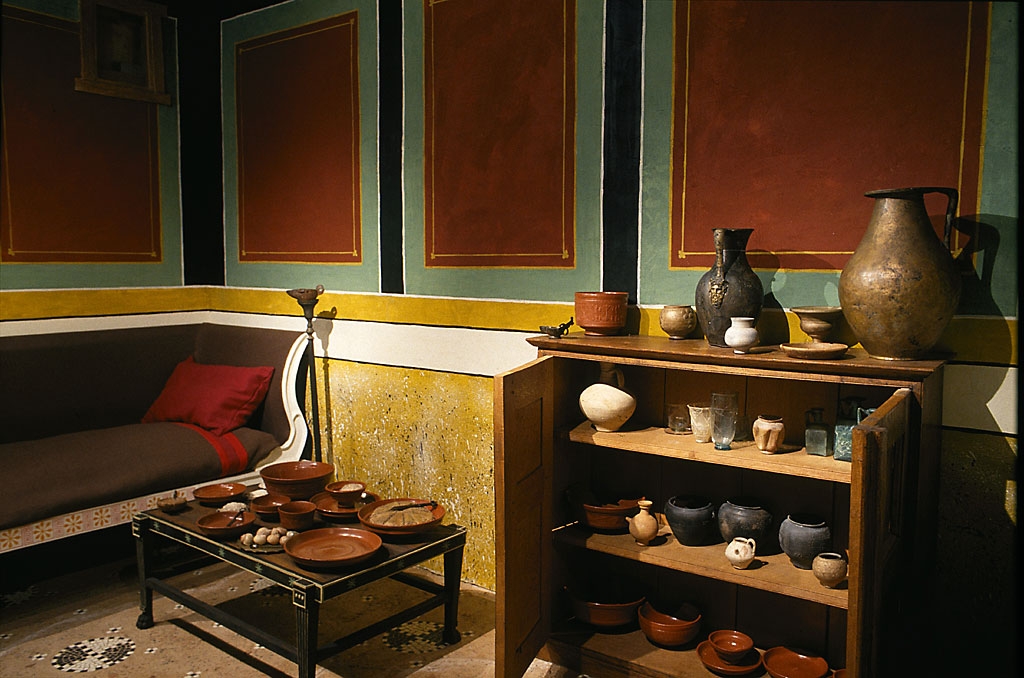 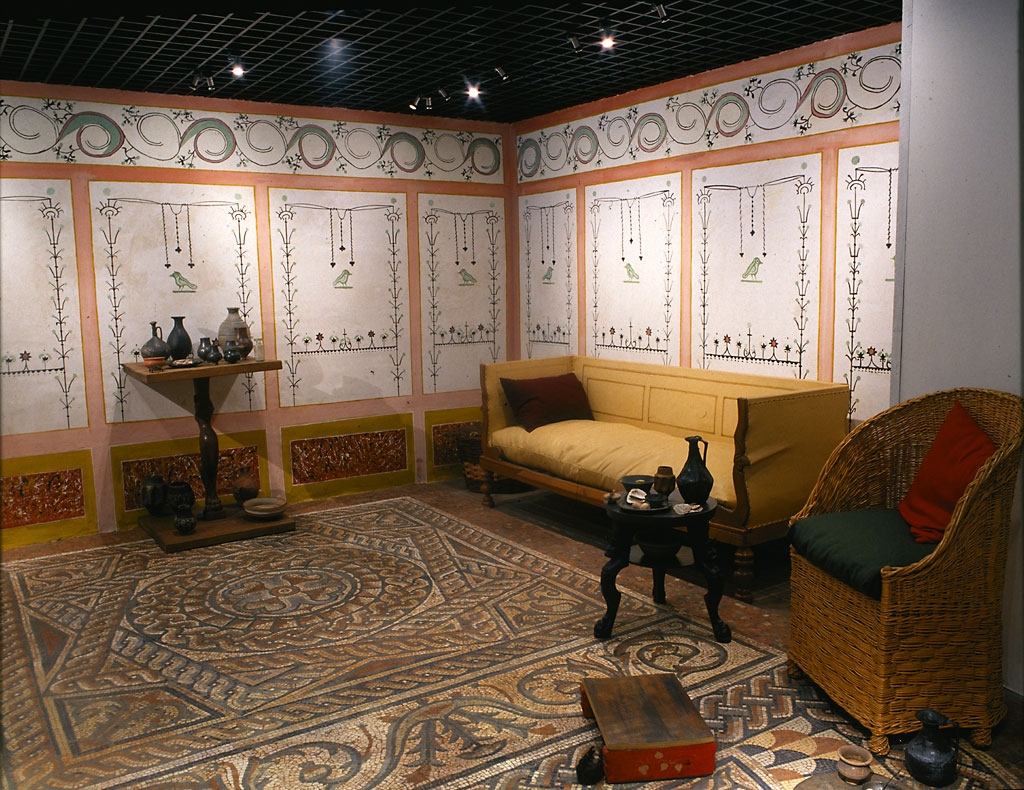 Photographs © Museum of London
Recurrent patterns and deliberate deposition
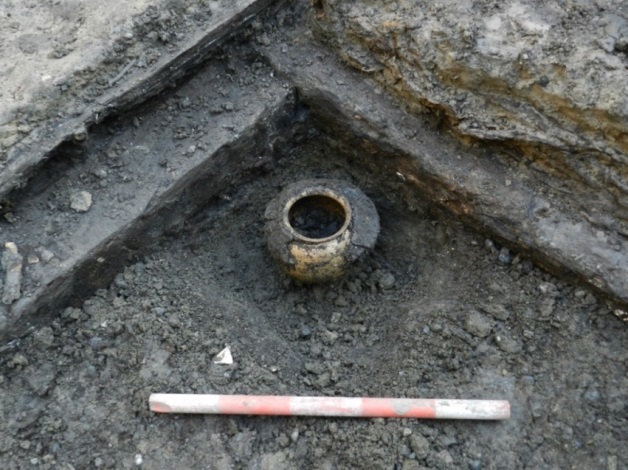 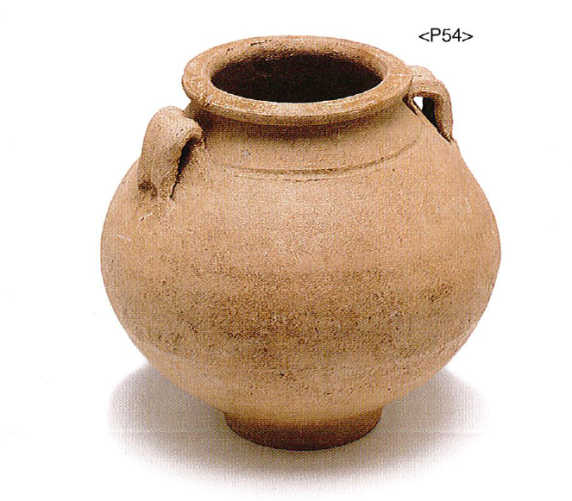 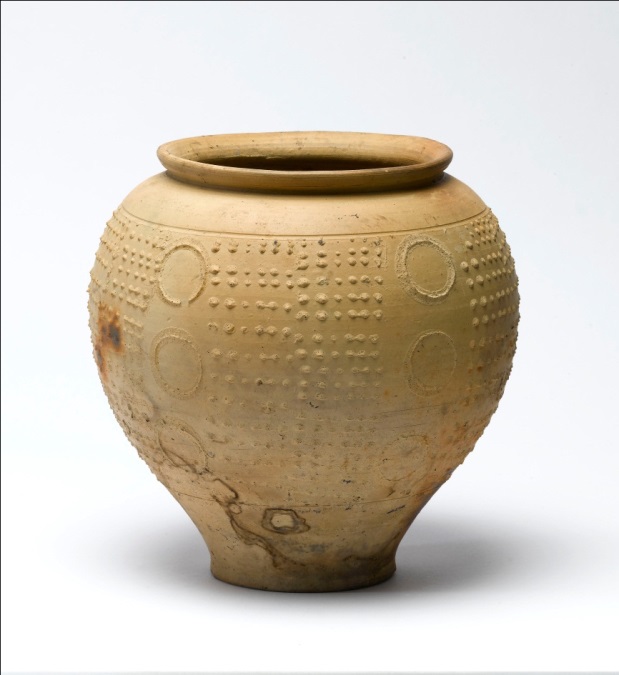 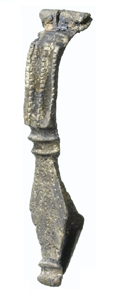 Pots down wells: 
Water jars or votive deposits
OR both
Complete pottery drinking vessel 
buried under the floor with a lid
and with a brooch inside
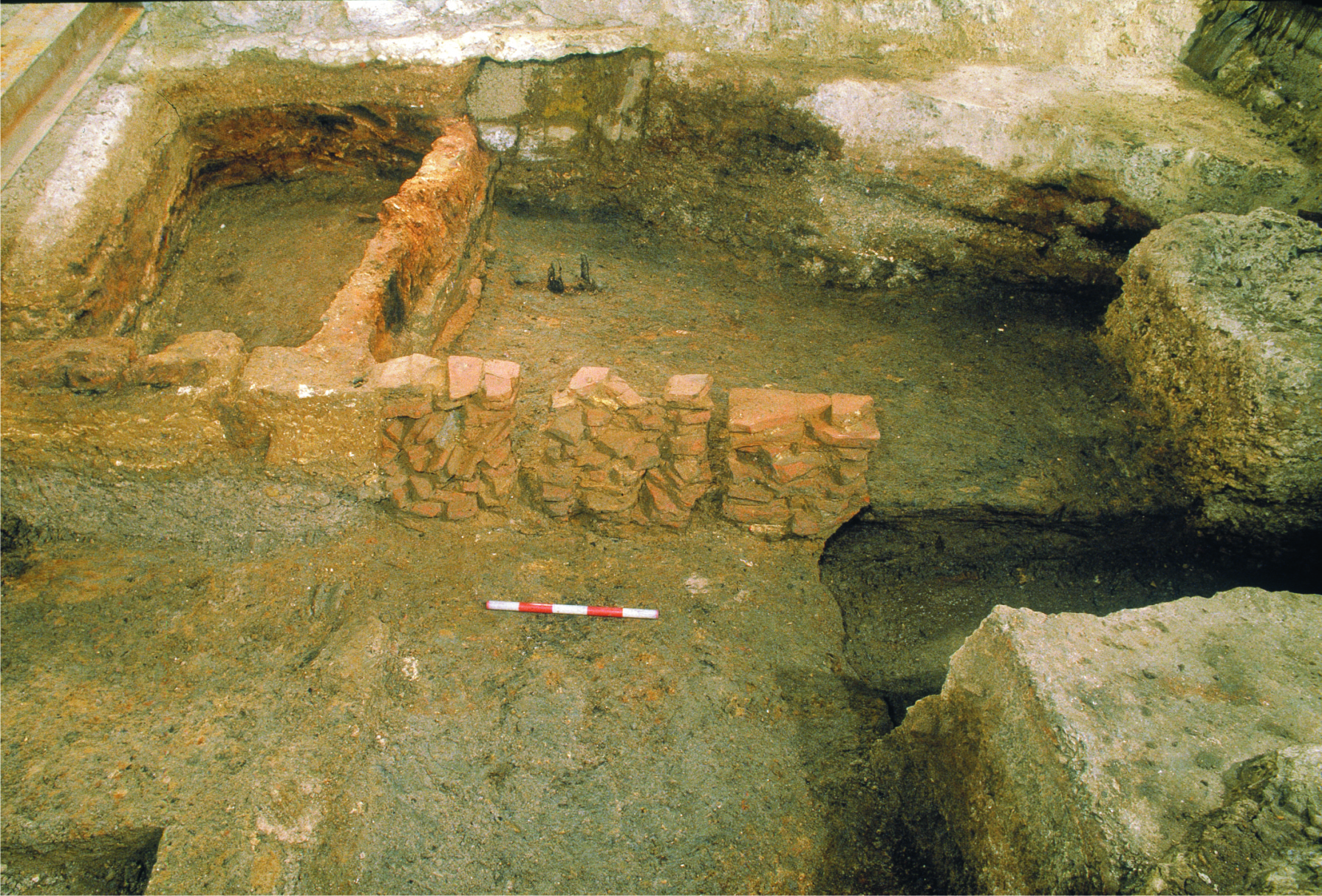 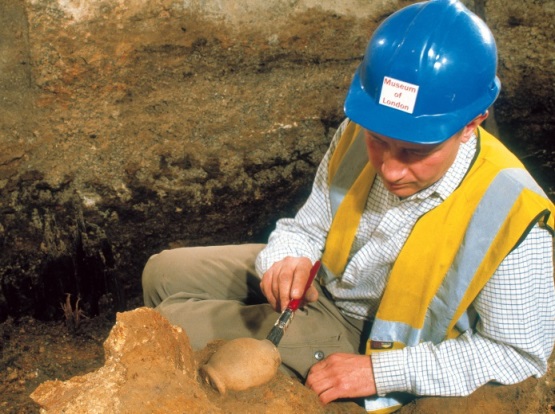 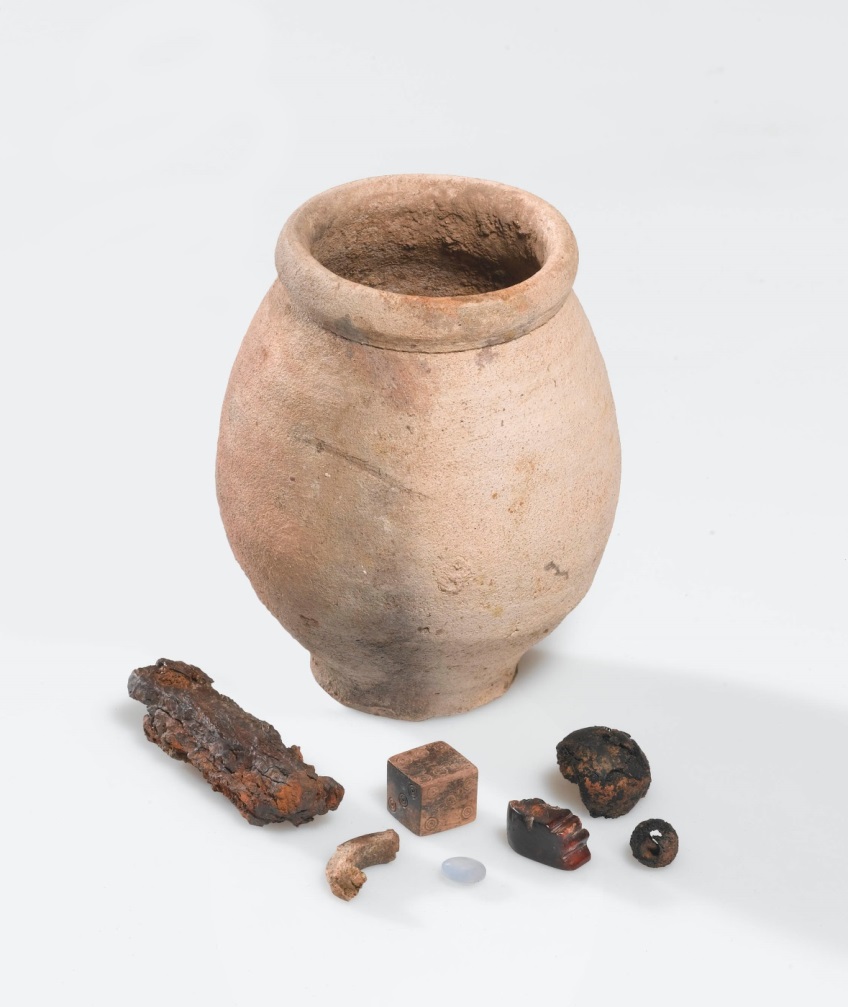 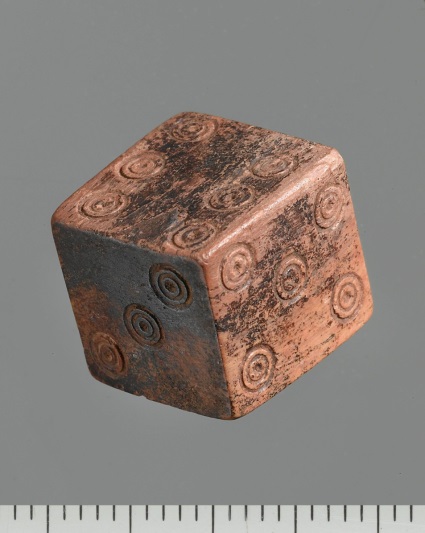 Pottery vessel containing
Burnt fruit
Fragment of amber
Uncut gem for a ring
Military belt buckle
Iron key 

(Marshall in Blair in prep)
Looking for patterns 
Looking for beliefs
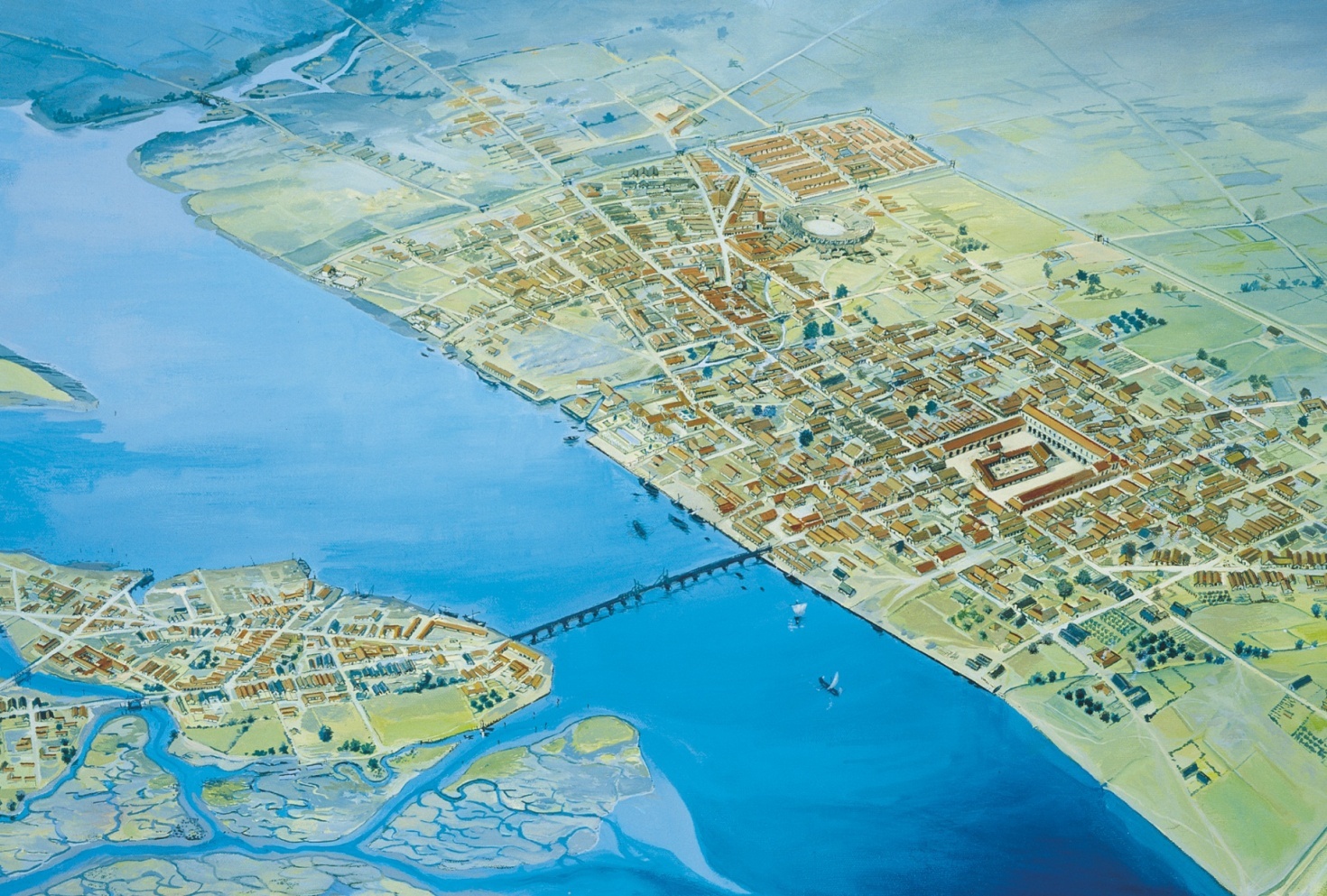 Londinium
Fort
Amphitheatre
West
Walbrook
River Thames
Forum
East
London Bridge
Southwark
Reconstruction © 
Peter Froste / Museum of London
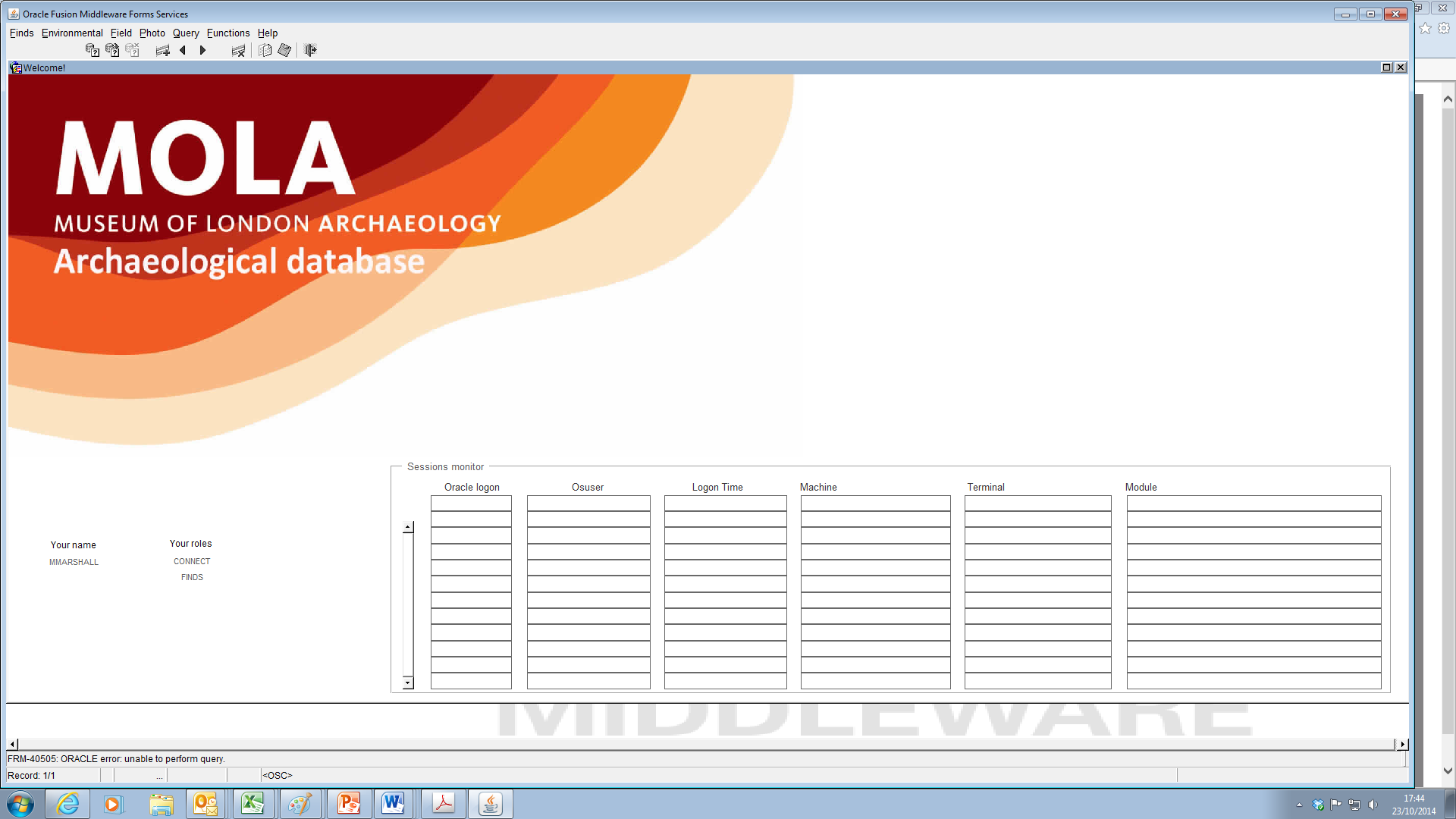 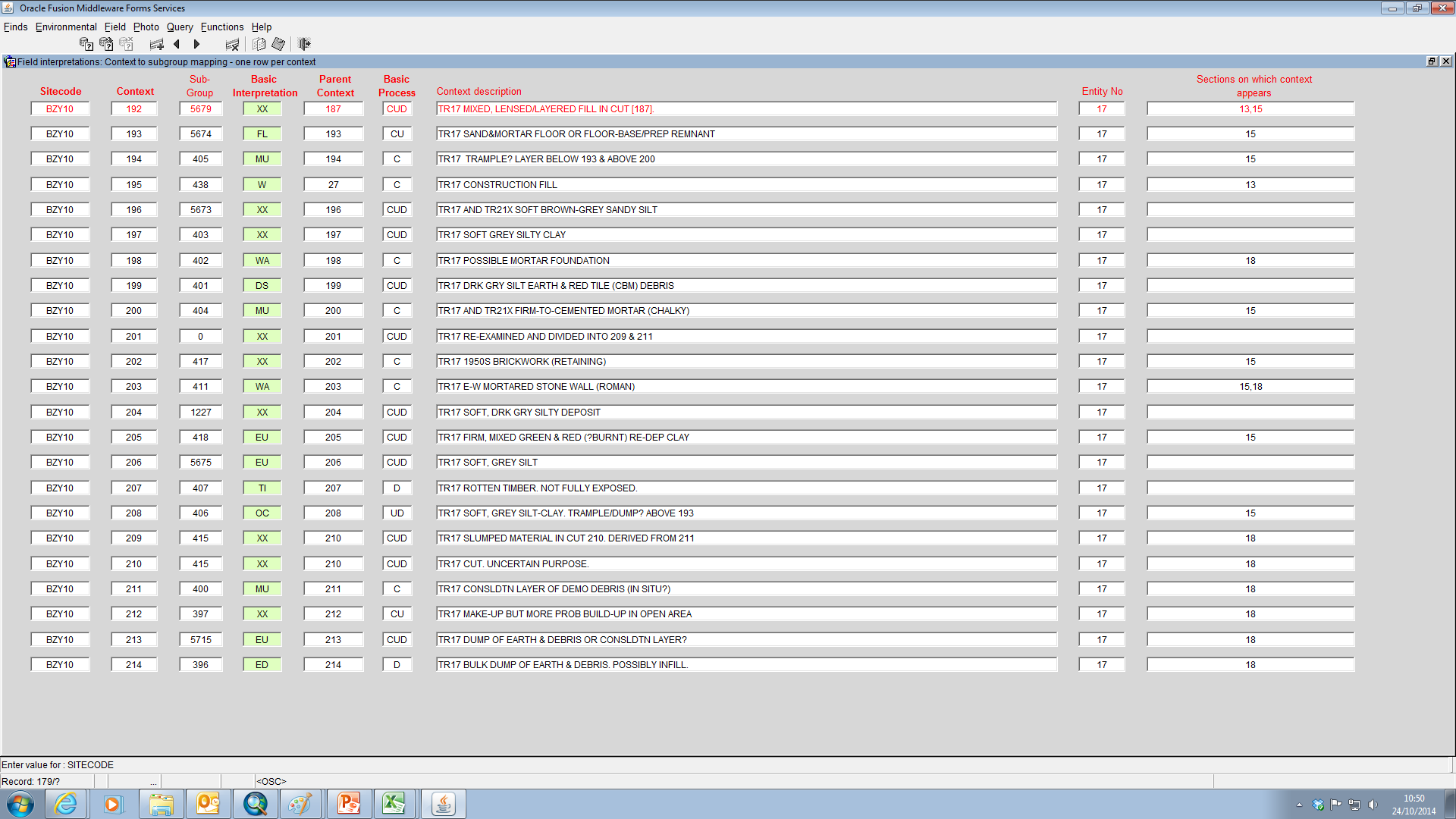 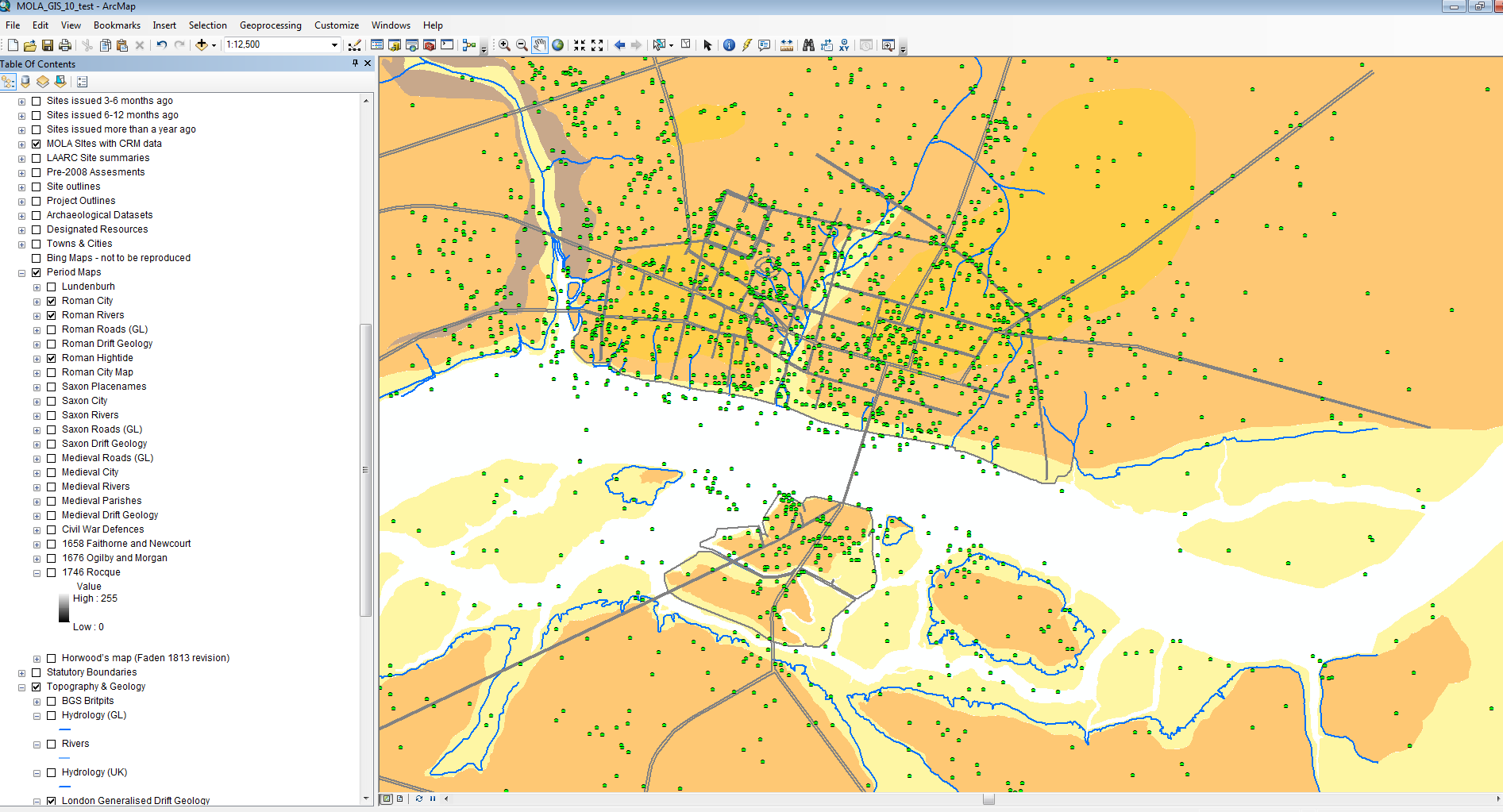 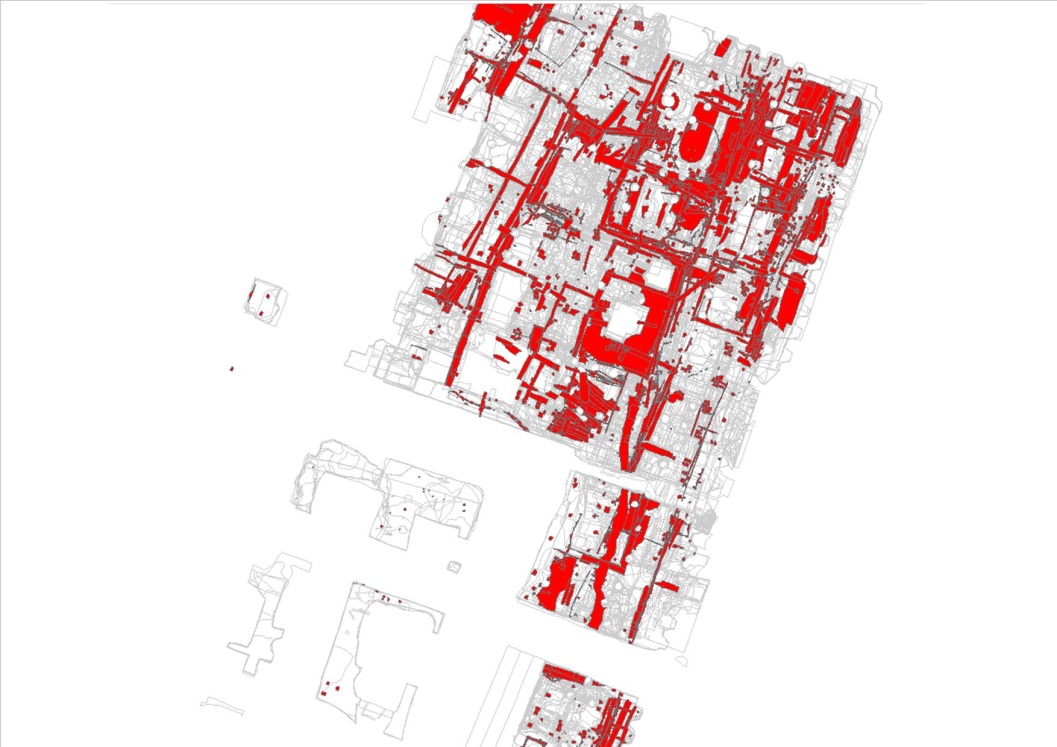 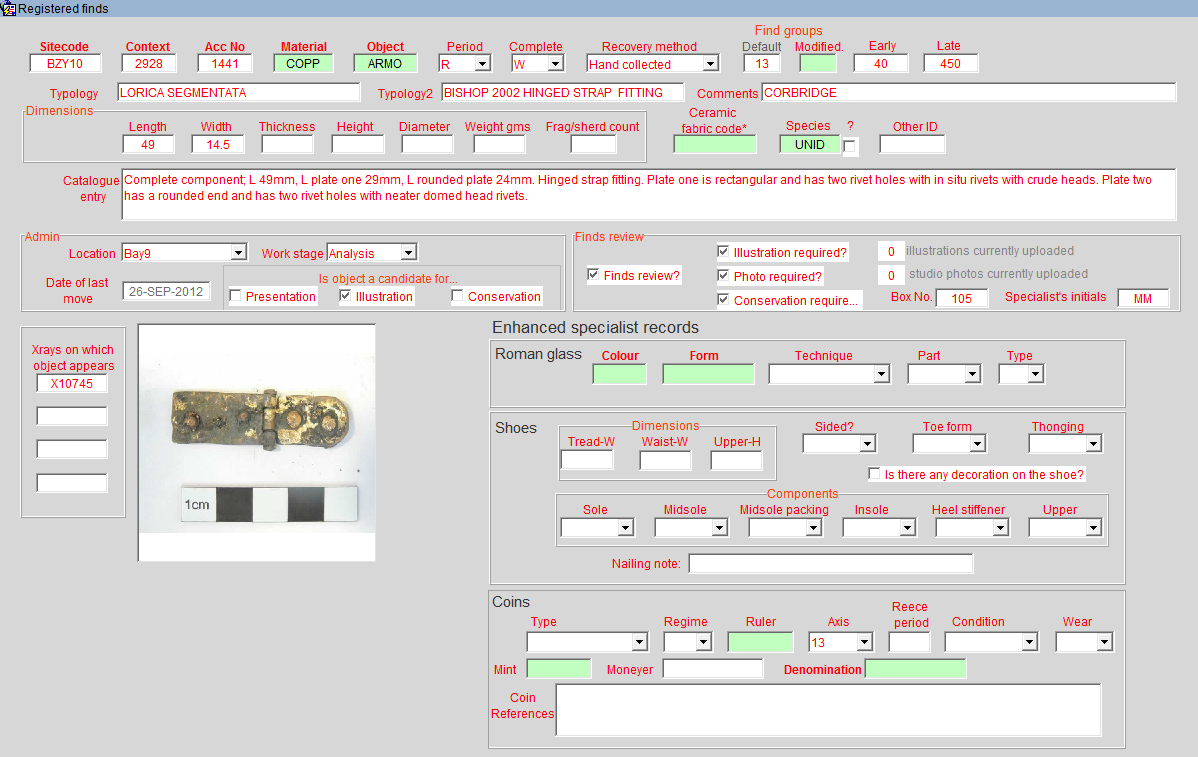 Finds linked to sites on 
MOLA database
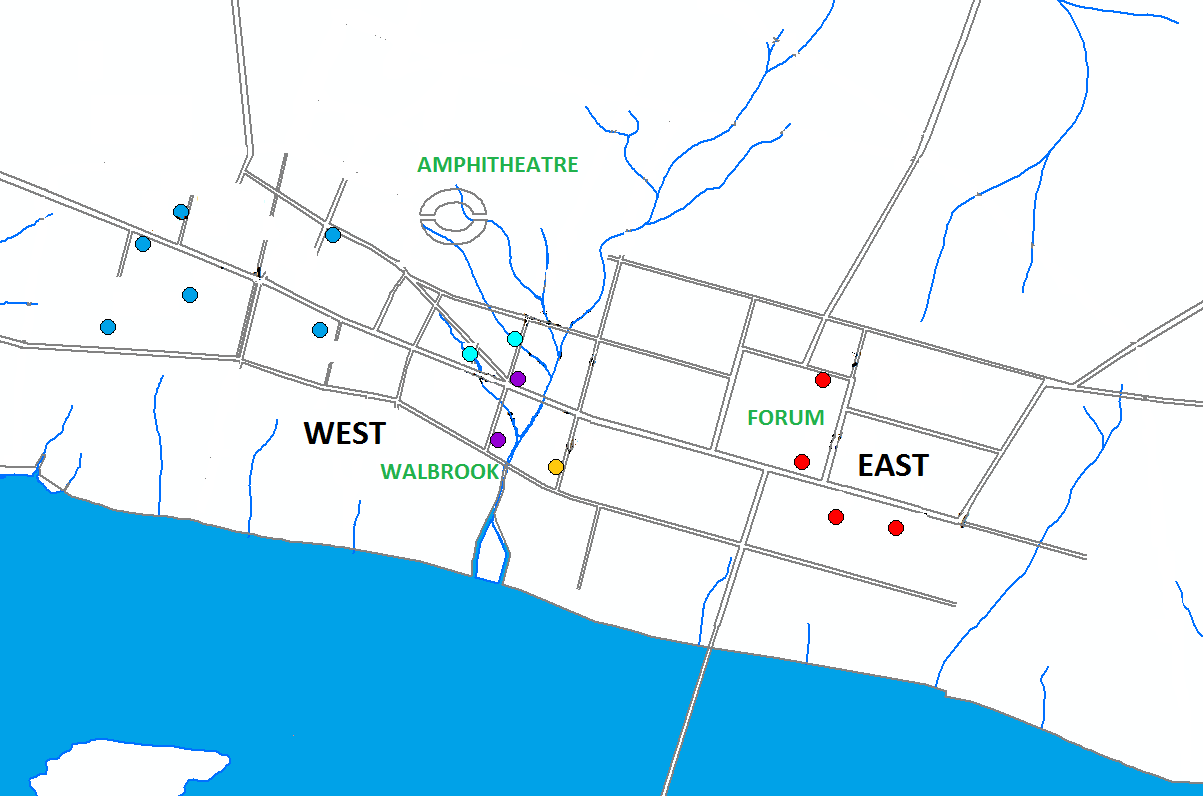 Selected sites from 1st century AD Roman London
Sites colour coded by area
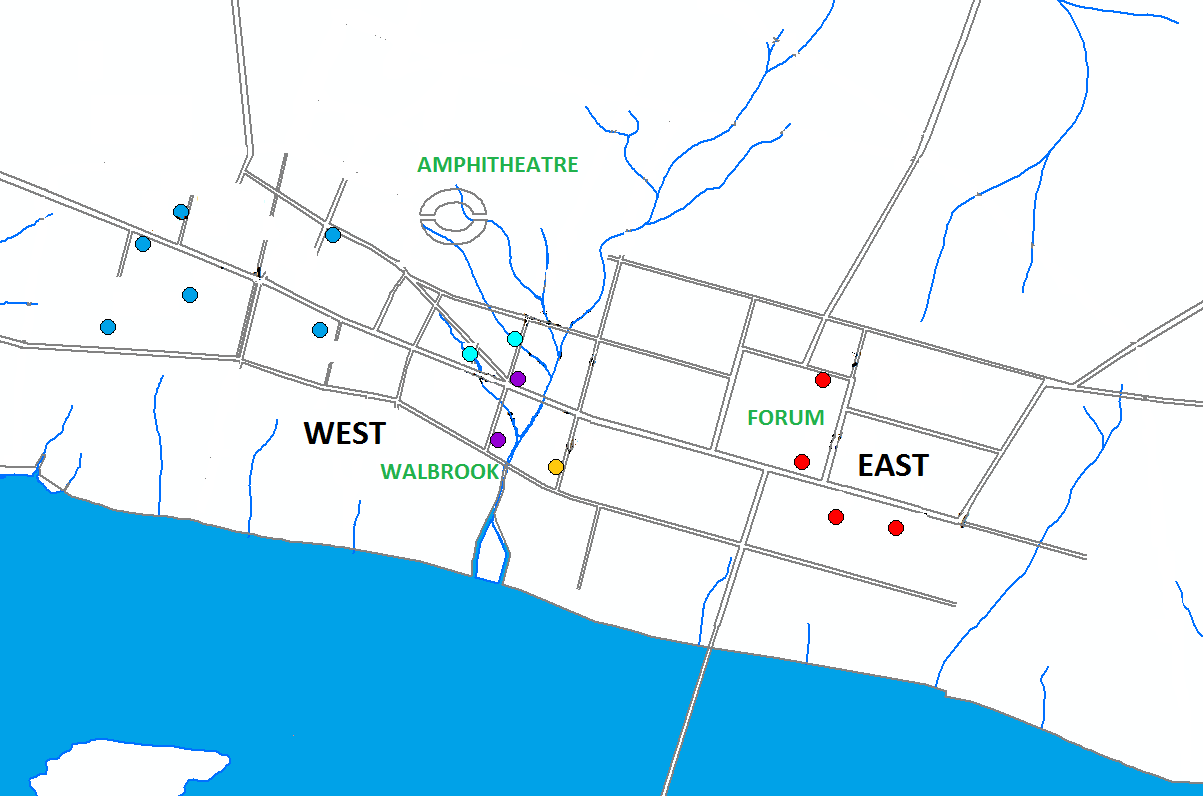 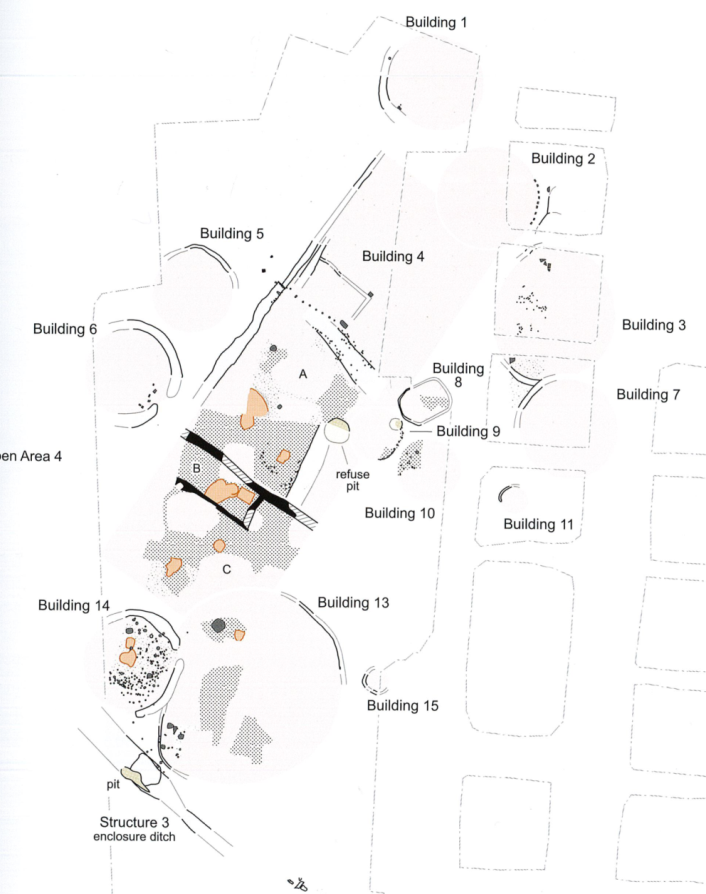 Round
houses
Differences in the development of the street plan and in architecture
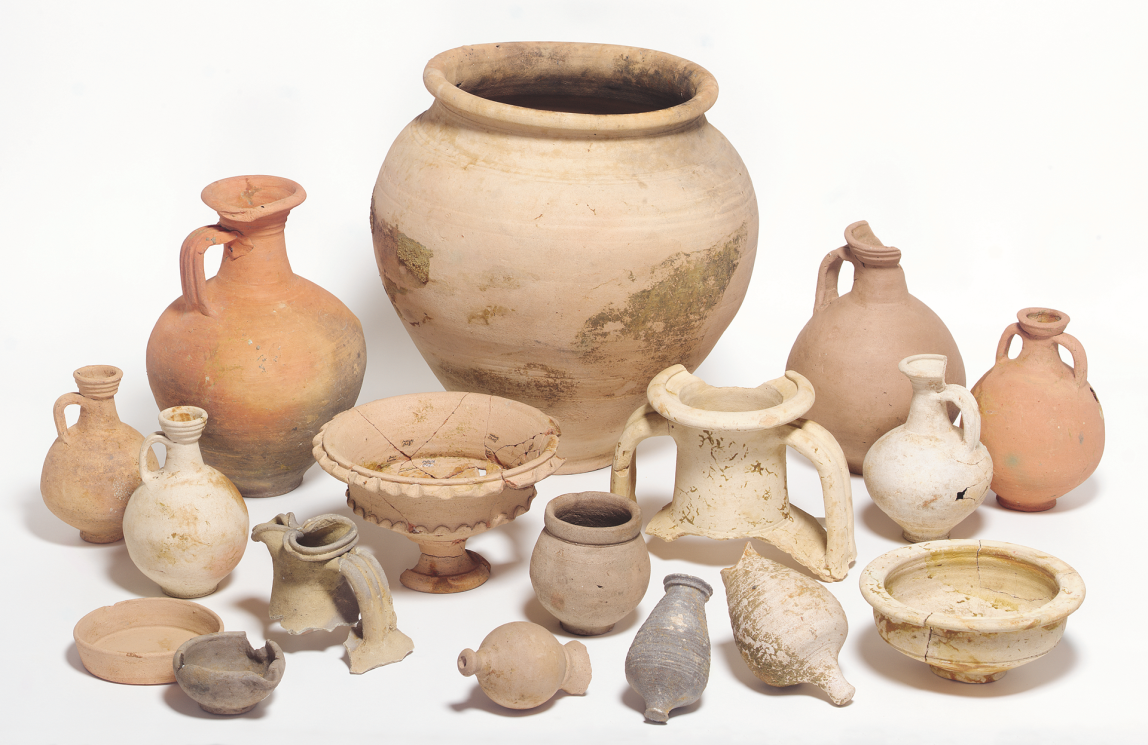 Picking pots in
Roman London
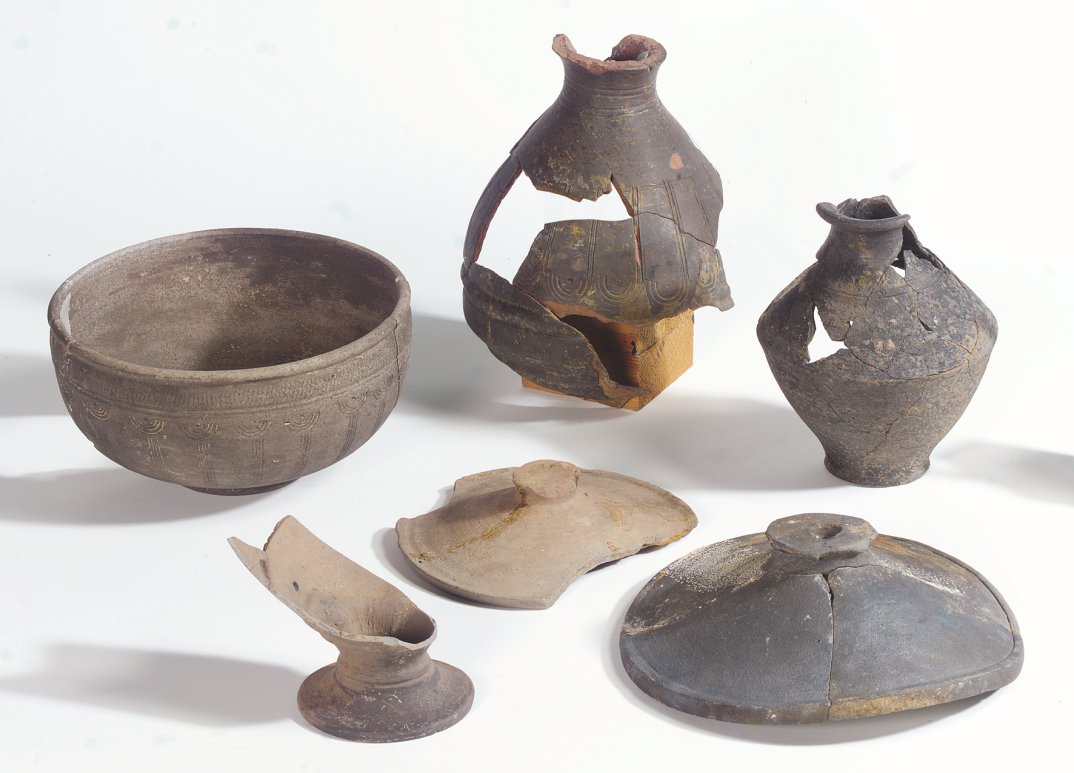 Some pottery types 
made in local industries
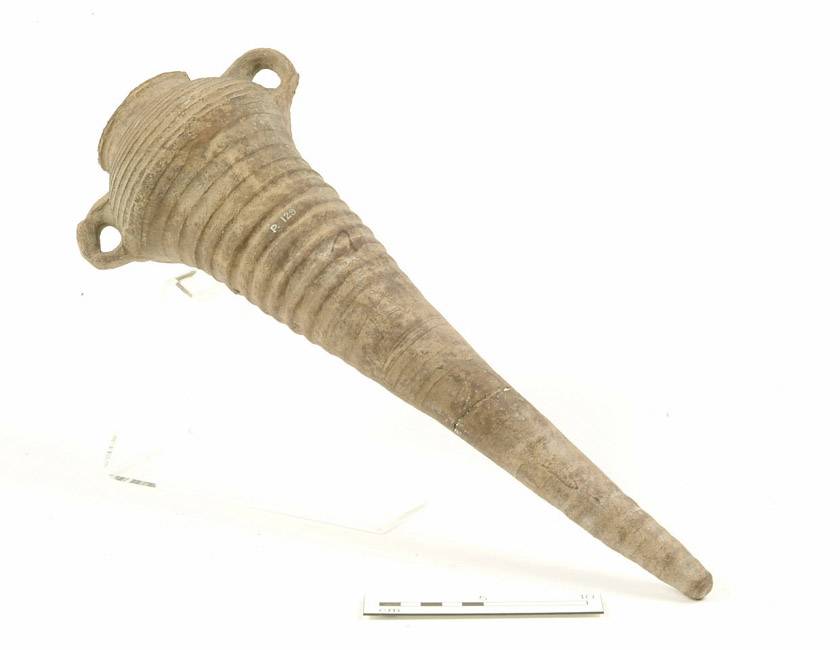 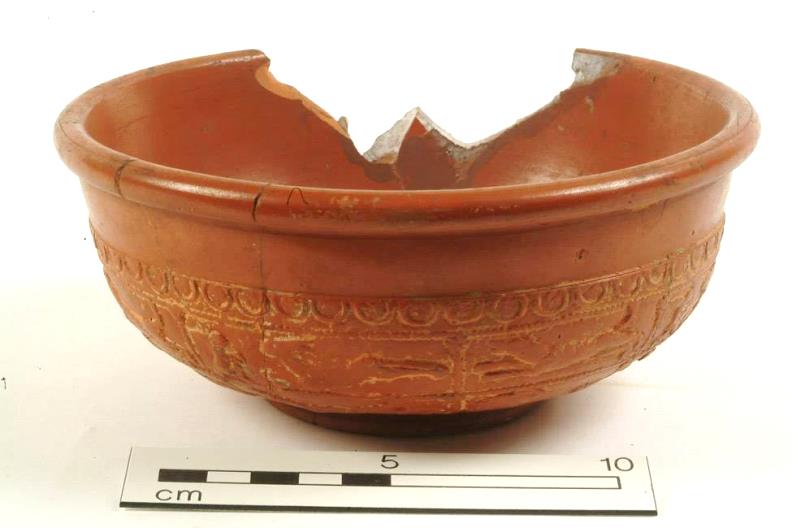 Nice pottery pictures
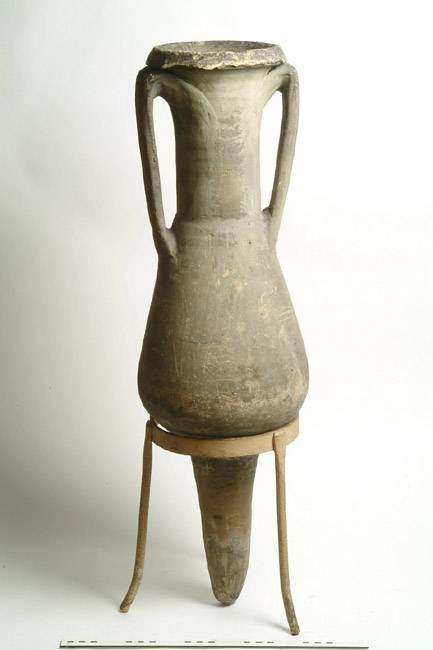 Imported amphorae 
transport vessels
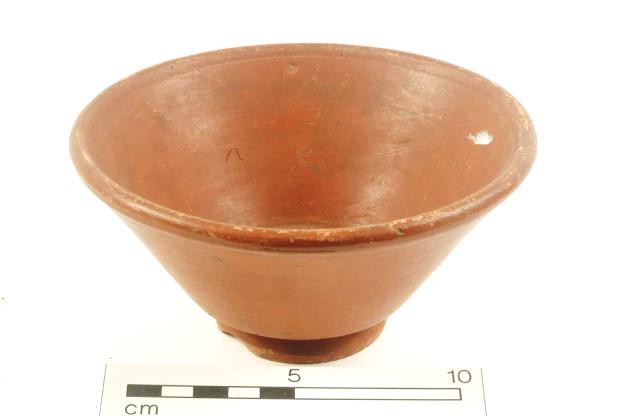 Imported 
Samian tableware
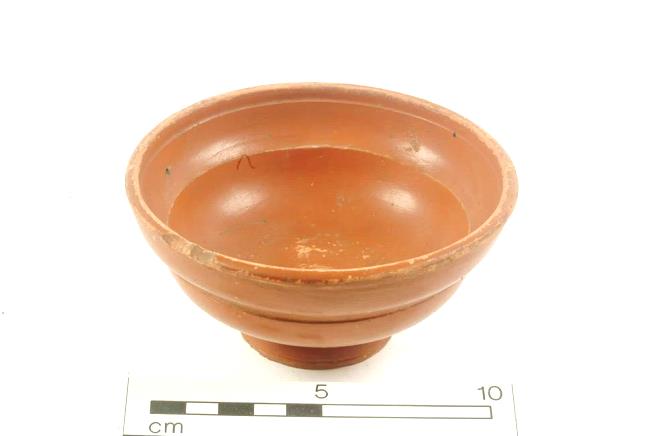 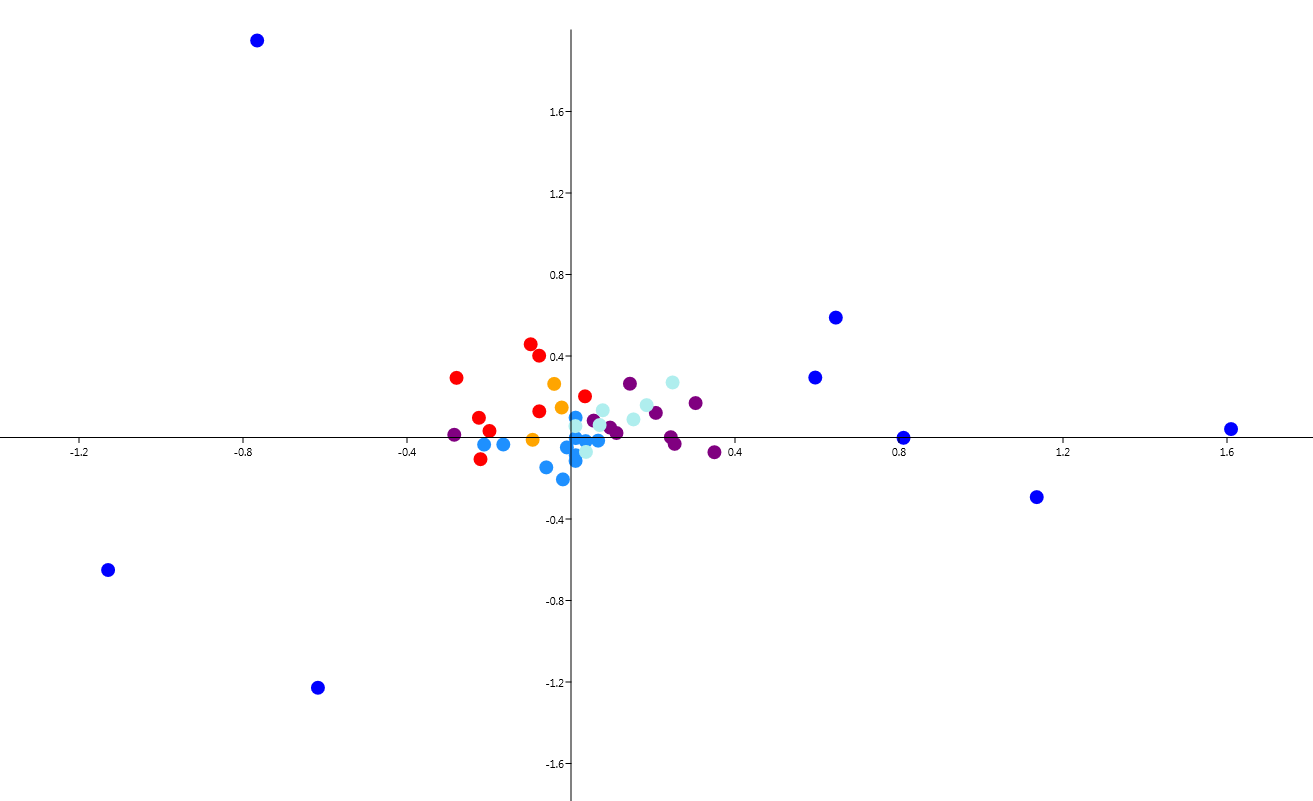 Amphora
Amphora particularly common in
the east near the Forum
Walbrook area has
lower proportion of amphora
but plenty of imported continental 
tablewares
Storage
Flagons
Table
Drinking
Kitchen / Table
Jars forms most dominant
in the west, probably reflecting 
Iron Age traditions
Kitchen / Cooking pots
Statistical analysis of the makeup of pottery assemblages by vessel type / function 
using Correspondence Analysis
Quantified by ‘rows’.
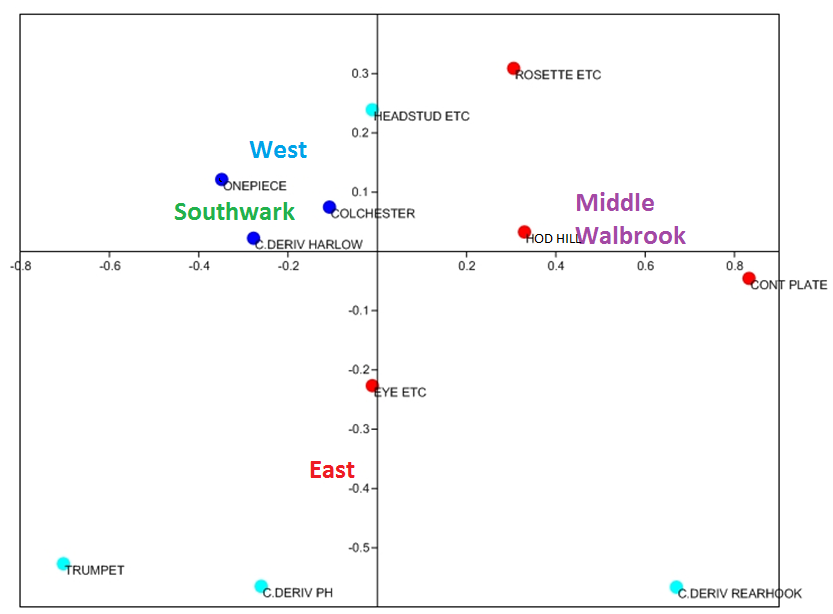 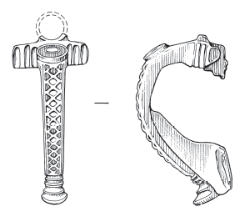 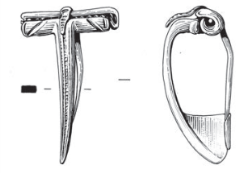 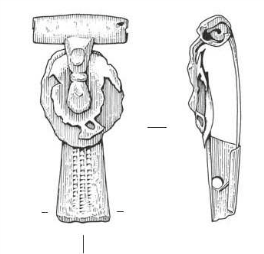 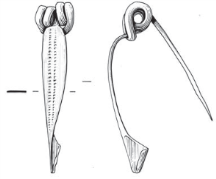 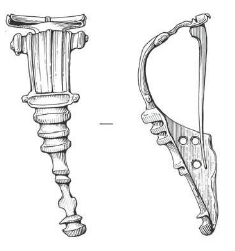 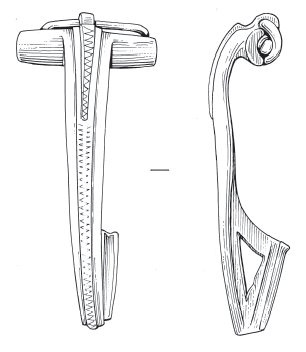 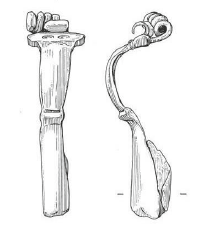 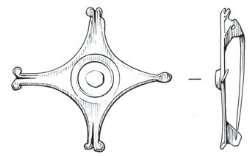 Statistical analysis of a sample of 1st century brooches from MOLA sites using Correspondence Analysis, sites divided into four broadly defined zones
Key to main 
source areas of type
SE British;        Other British;          Continental
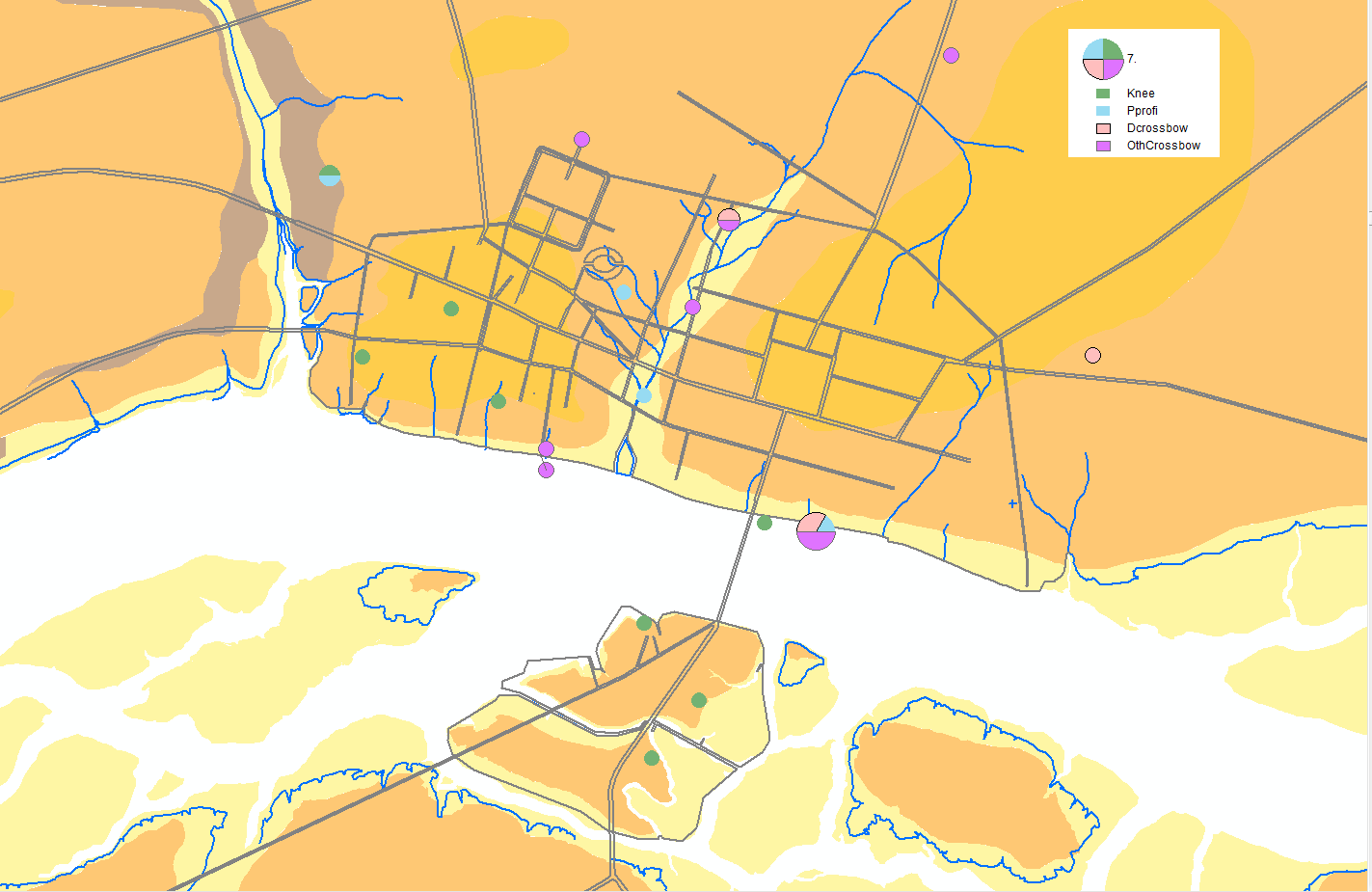 ?Military garb and symbols of authority
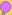 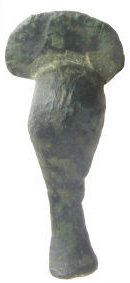 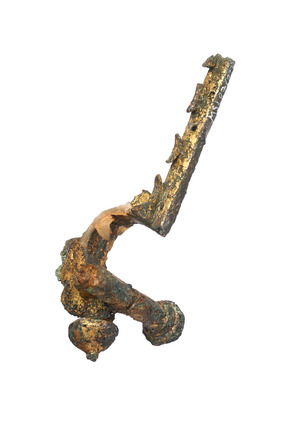 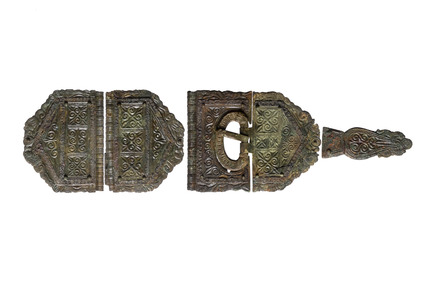 Preliminary distribution plot of key Later Roman brooch types and Late Roman belt fittings based on MOLA data and other finds known to the author 
(data on Museum of London core collection brooches added courtesy Frank Pemberton)
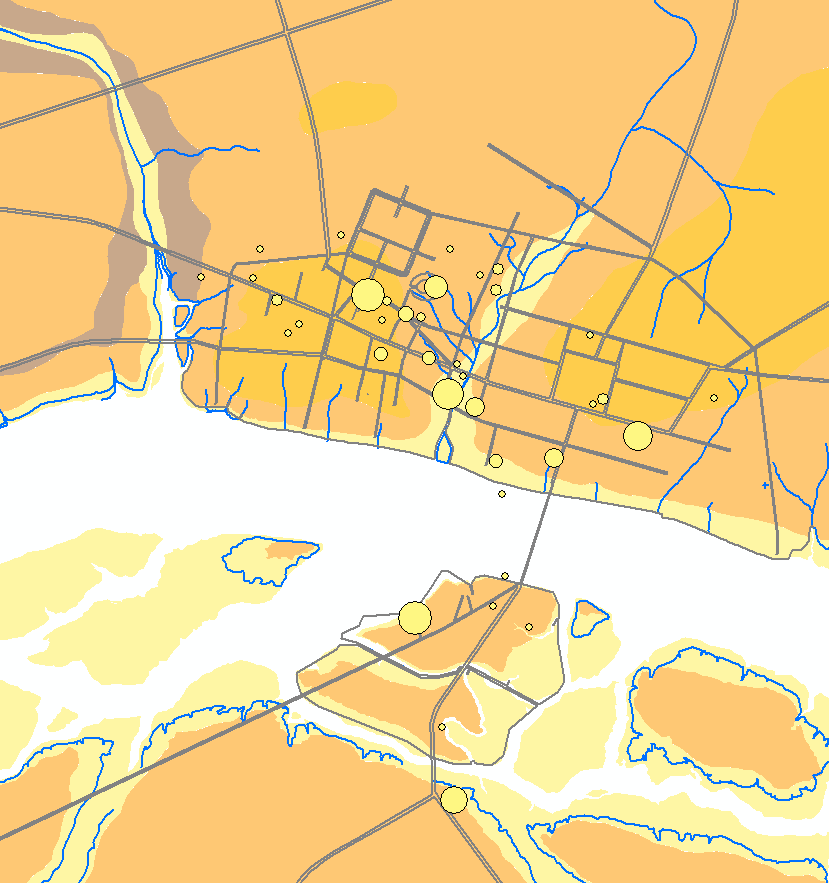 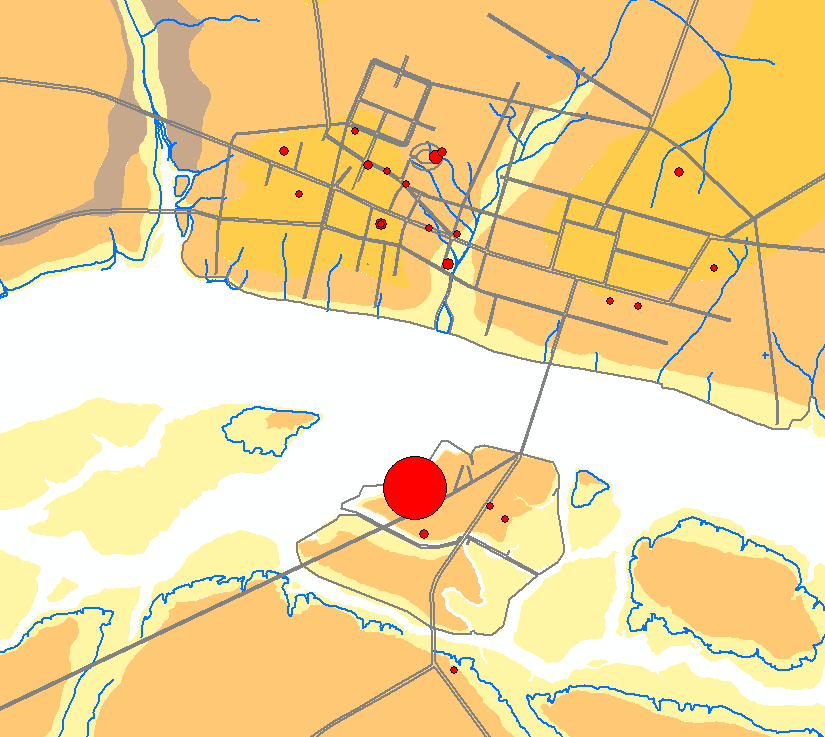 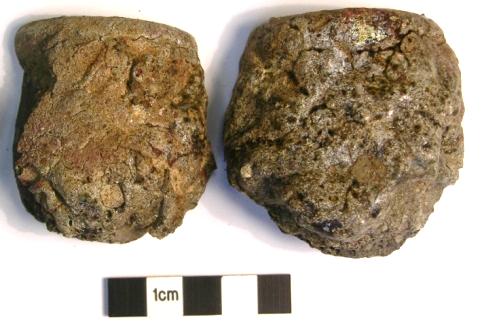 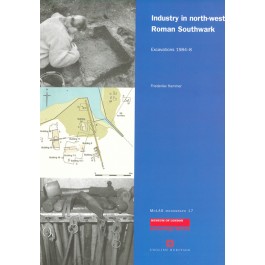 3rd and 4th C contexts
1st and 2nd C contexts
Preliminary plot of metalworking as seen through the distribution of crucibles. Perhaps indicating a change in the organisation of production over time

Evidence for later Roman metalworking in Southwark published as Hammer 2003
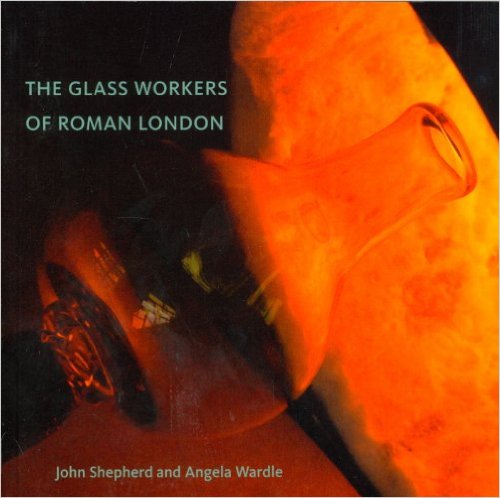 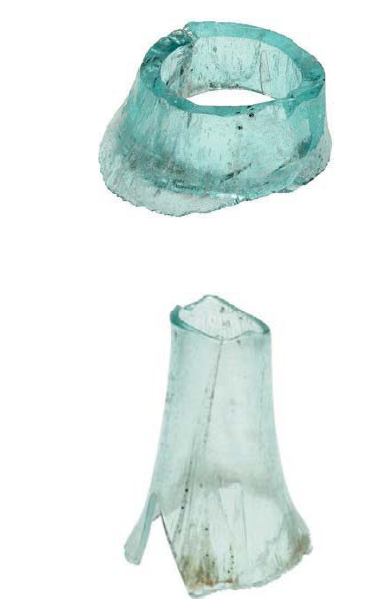 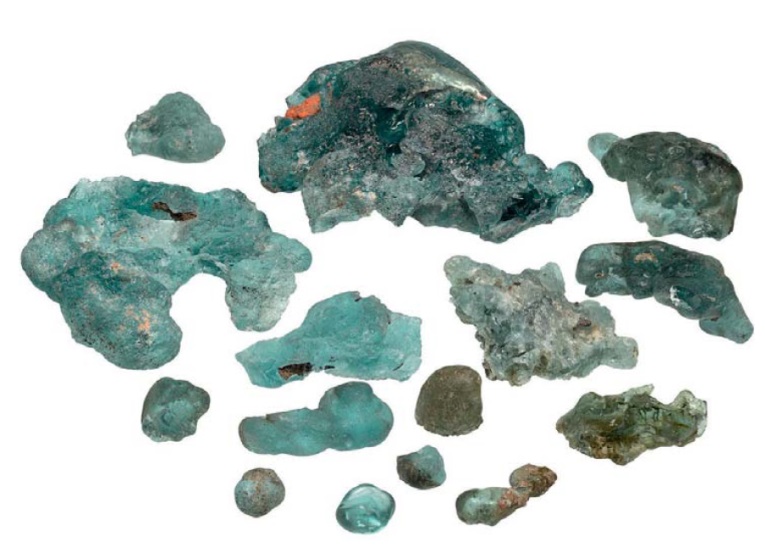 Moils from blowing 
iron
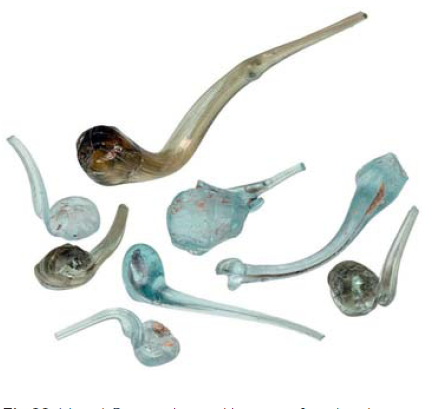 Cullet dump
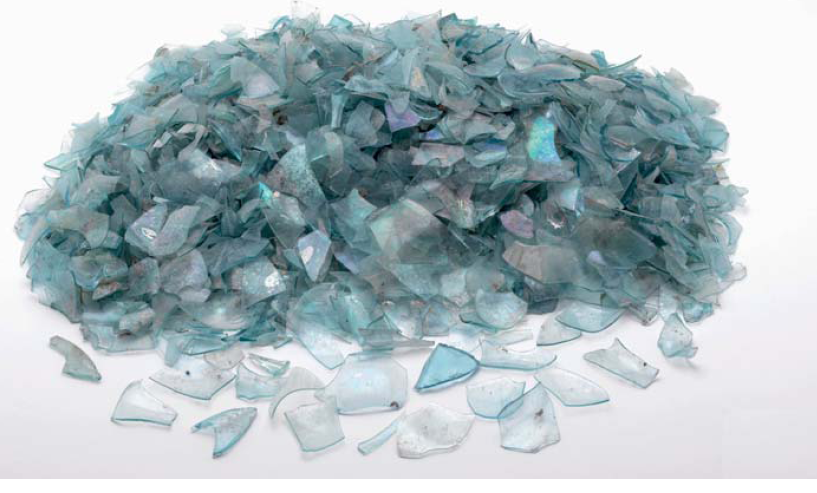 Glass working waste from 
Basinghall Street
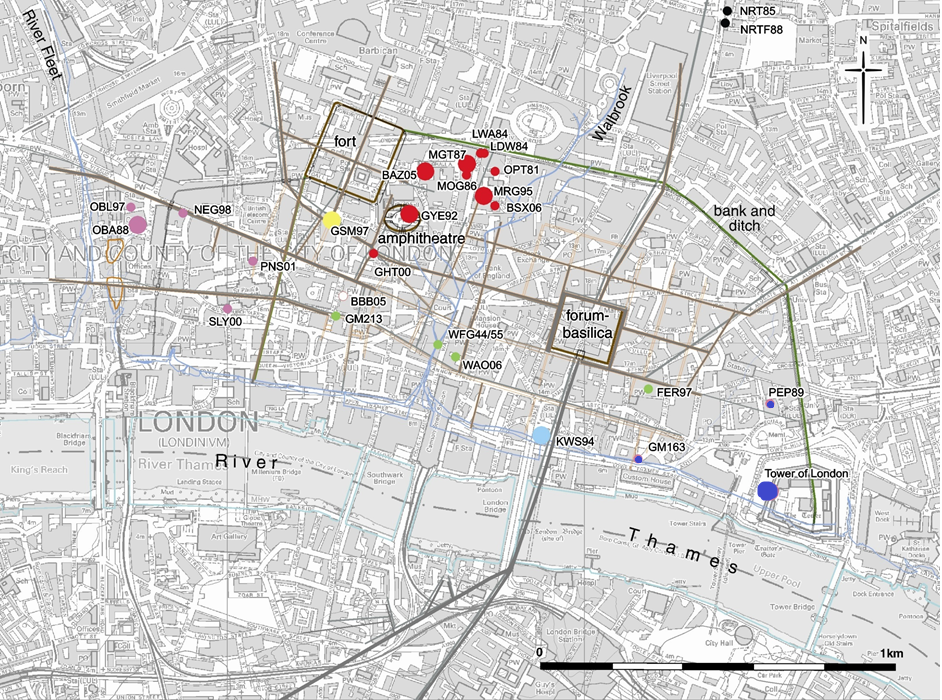 Yellow and light blue: pre AD 70
Green 
      Late 1st C
Pink / purple 
      early 2nd C
Red
      mid 2nd C
Dark blue 
      late 2nd – 3rd
Black 
      3rd - 4th
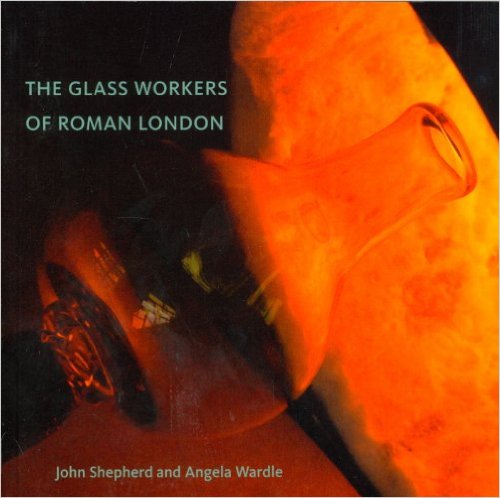 LBN08
Good dating and near comprehensive 
datasets:
Glass working sites
(Shepherd and Wardle 2009; Forthcoming Basinghall St Monograph)
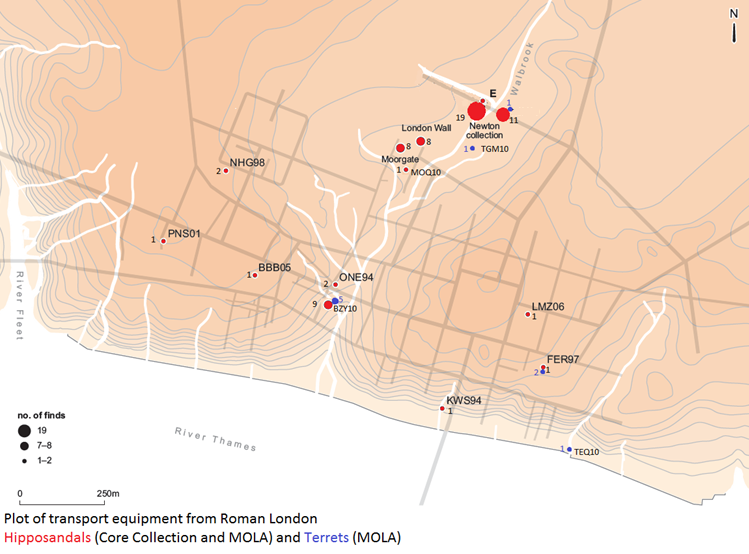 After Wardle
in Harward et al. 2015) with
new additions
based on MOLA
data
2
LSS85
MLK76
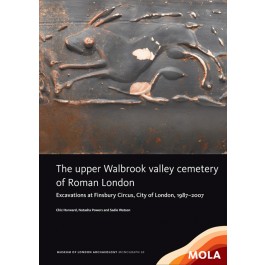 Distribution of horse shoes and rein rings Possibly related to infrastructure network?
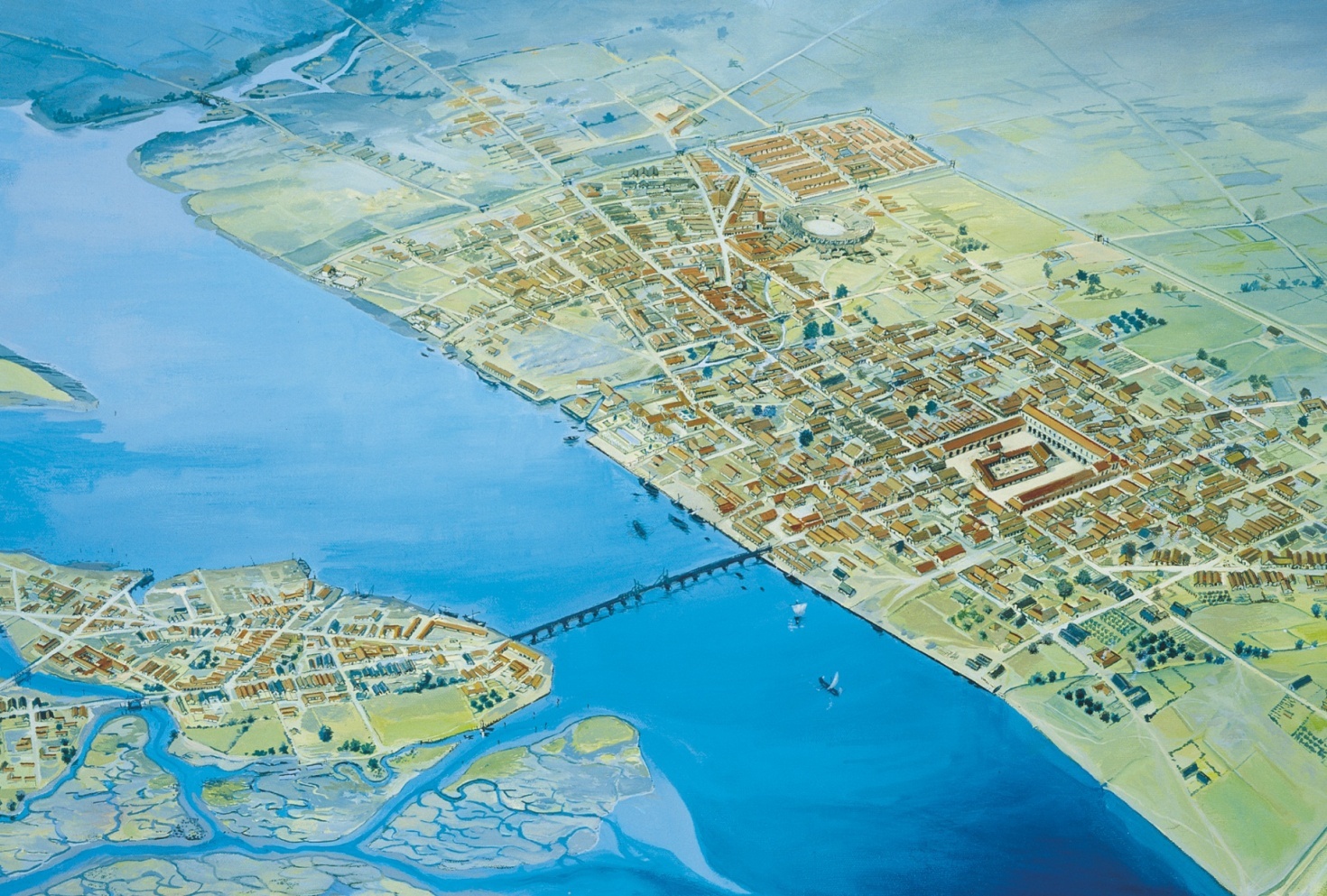 Lots of data in need of lots of  interpretation!
More grey jars please!
Lots of horses!
Lots of industry!
We prefer British brooches!
I prefer Gaulish brooches!
More red shiny plates!
Imports and trading!
Metalworking!
We need new joined up narratives about people AND their things
I prefer British brooches!
Reconstruction © 
Peter Froste / Museum of London
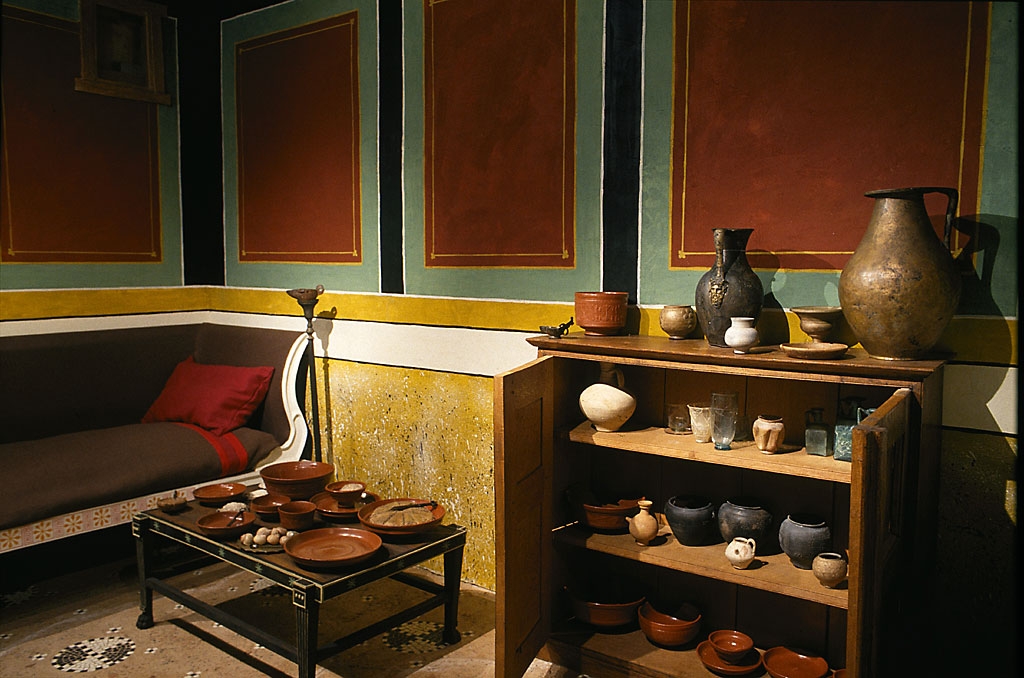 Acknowledgments

Thank you to Bloomberg and Mitsui Fudosan who are supporting the ongoing projects at Bloomberg London and 8 – 10 Moorgate

Thank you to the many colleagues working on Roman sites and finds from London, far too many to list individually here(!) especially the current Roman finds team at MOLA Angela Wardle, Amy Thorp, Fiona Seeley, Beth Richardson, Charlotte Burn and Ian Betts.

Colleagues at the Museum of London or all their help and permission to use their wonderful images, especially Caroline McDonald and Glynn Davis

Thank you to Frank Pemberton for permission to reference his unpublished work on Roman brooches

Thank you to Gresham College for the opportunity to speak here today

Thanks for listening!
[Speaker Notes: End Slide. Please add this slide at the end of all presentations.]